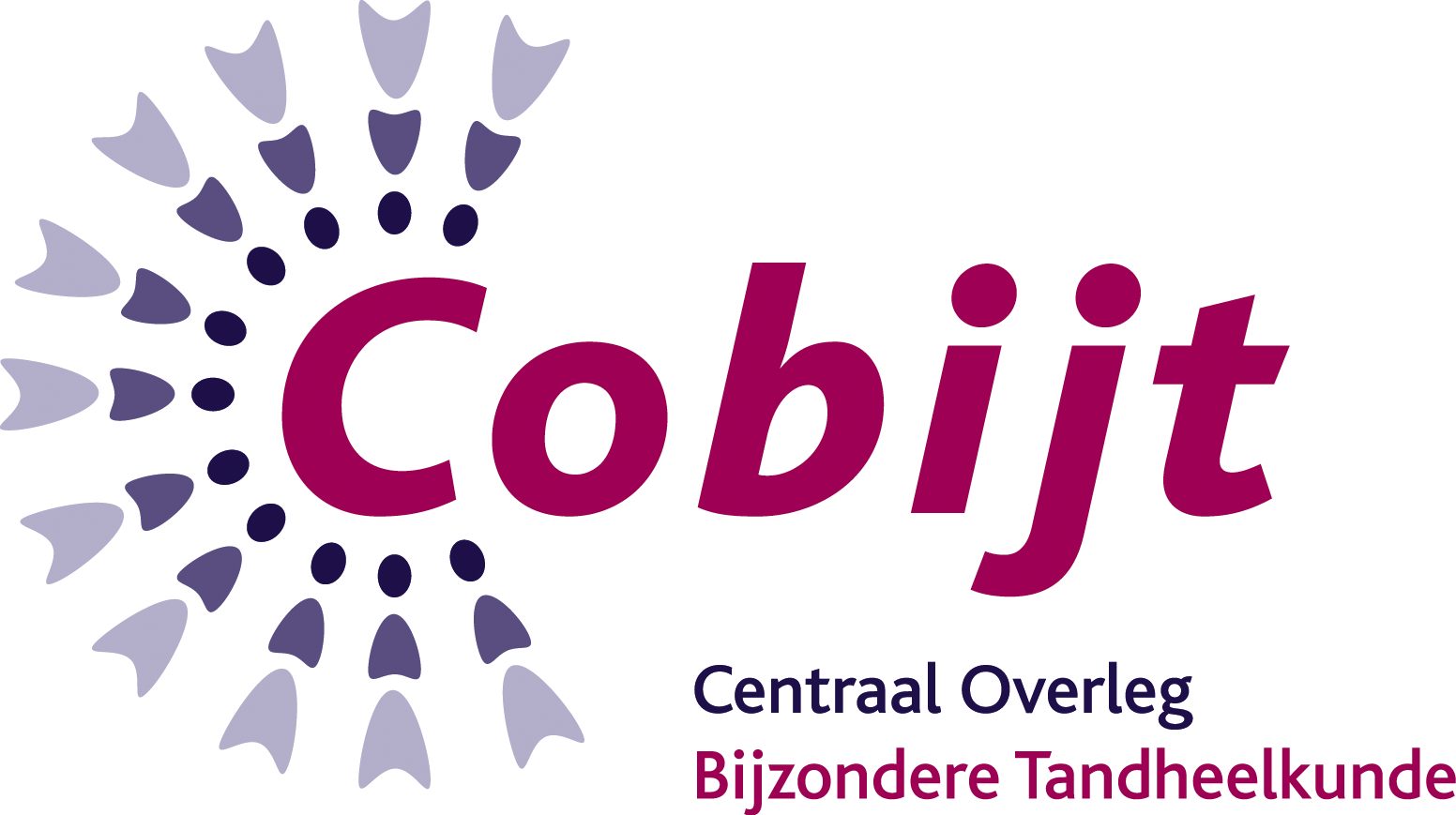 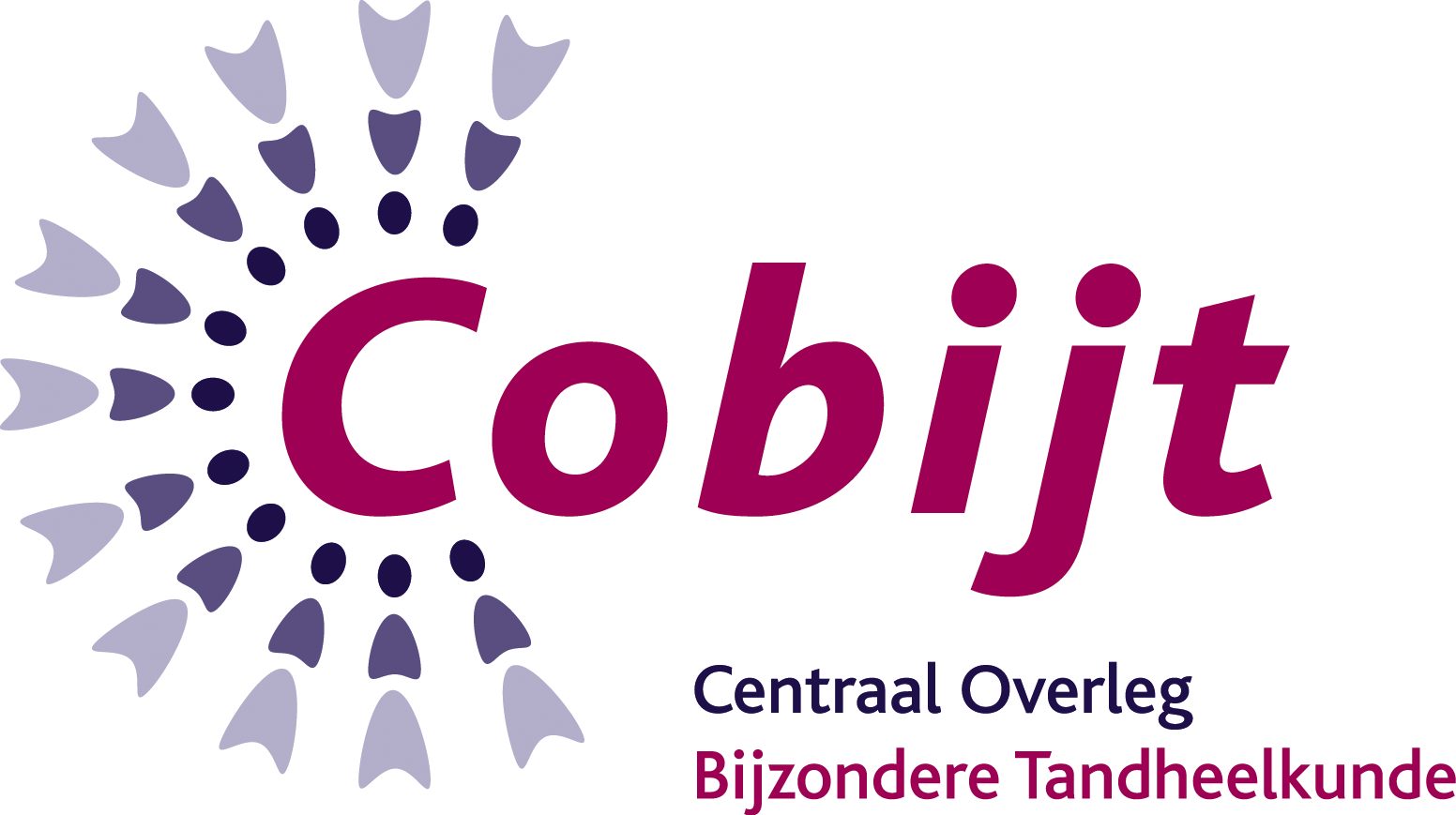 Informatieavond
26 februari 2024
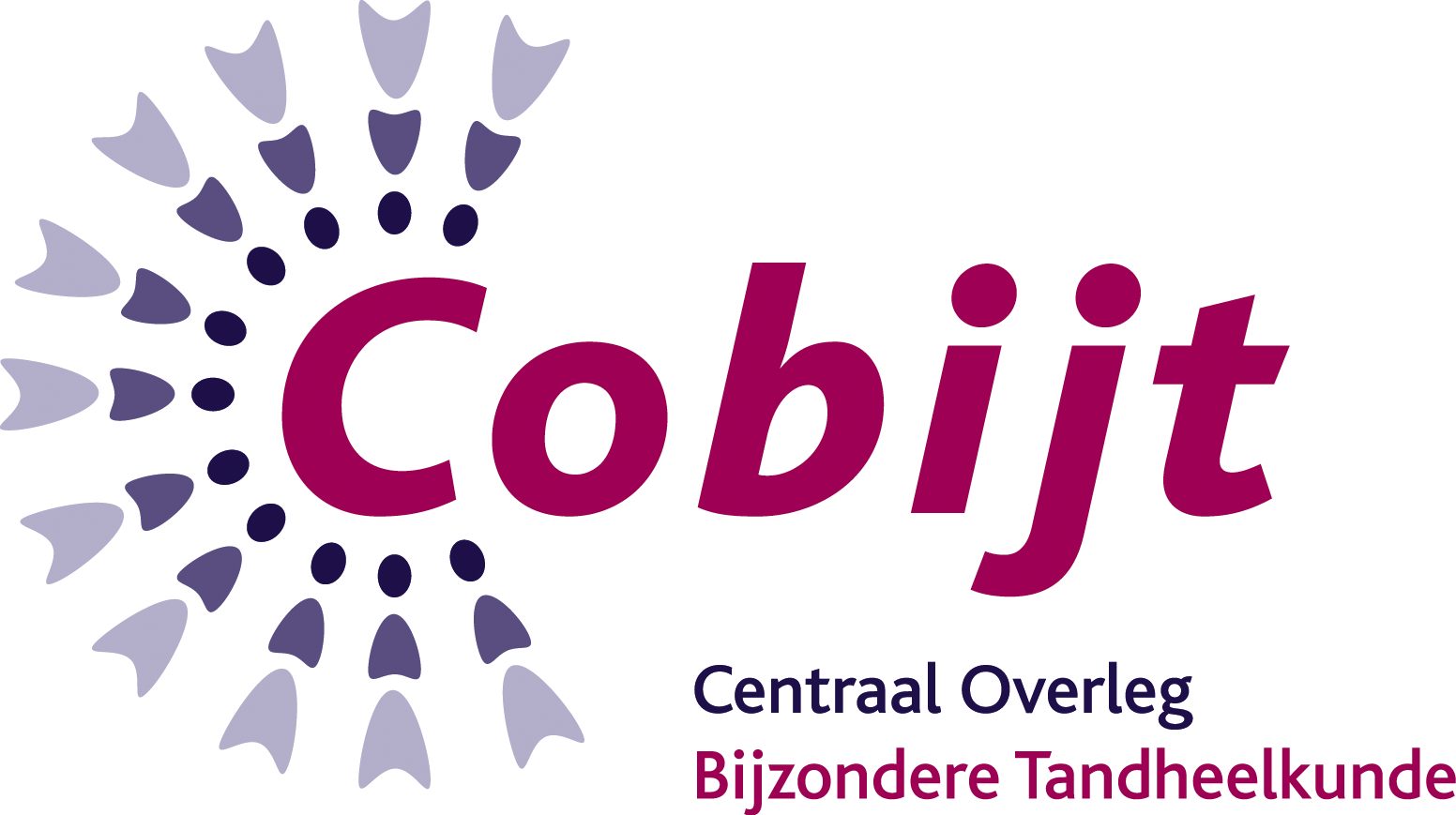 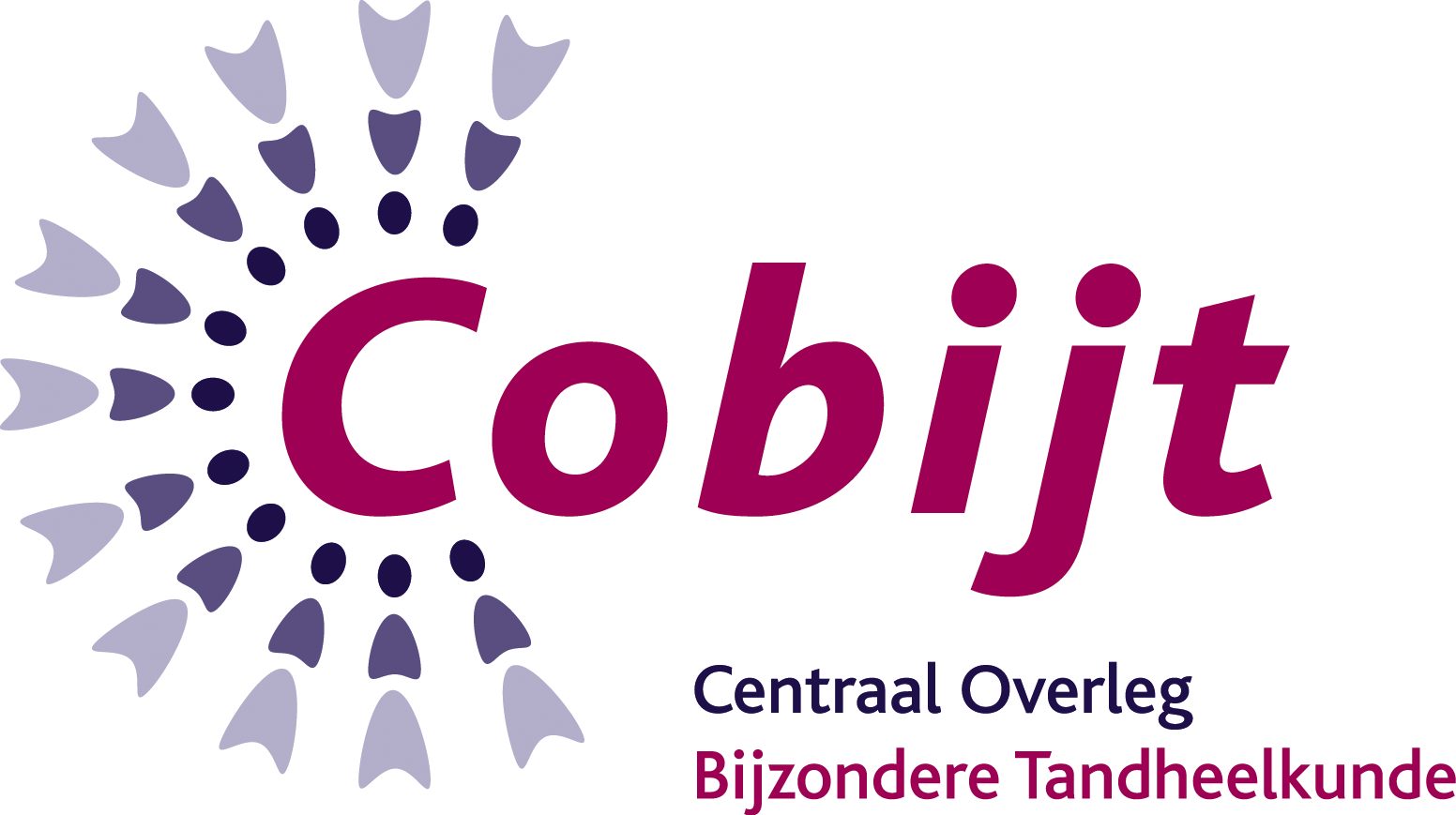 Programma

Ontwikkelingen bijtmeter
Ontwikkelingen Beleidsregel  
Ontwikkelingen eigen bijdrage gehandicapten
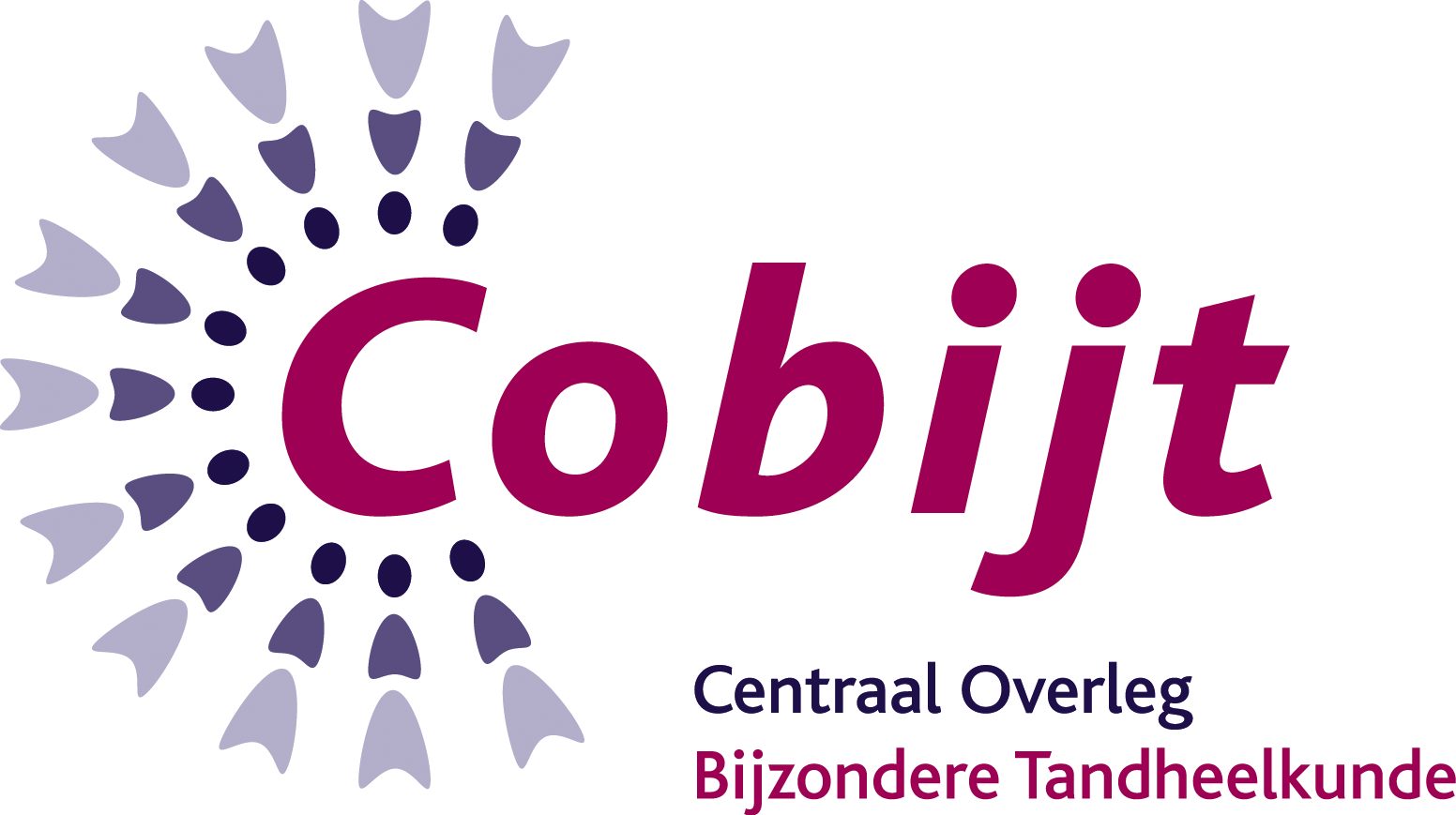 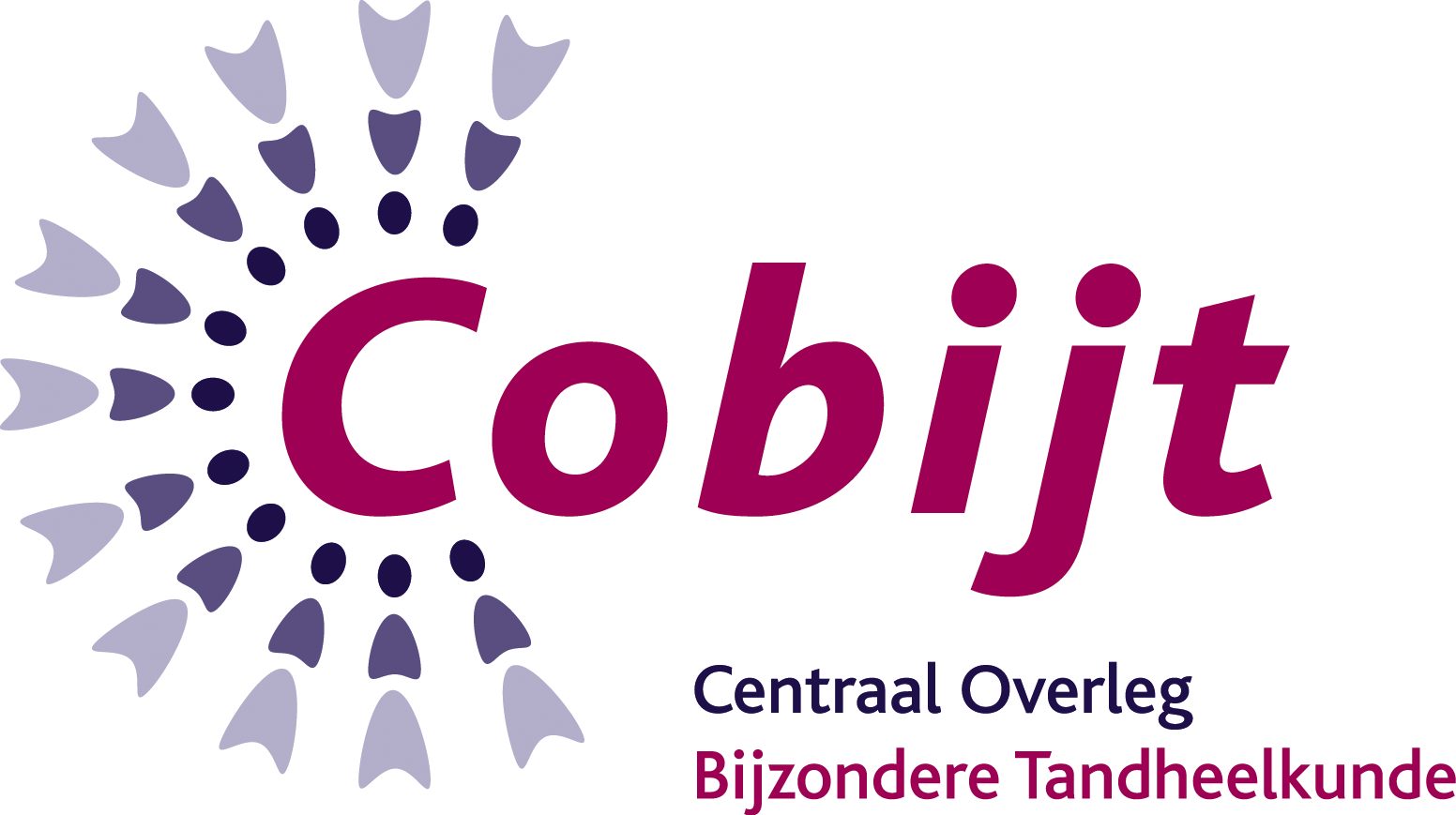 Ontwikkelingen BijtMeter
Starten met de  Bijtmeter:

2022 applicatie VBHC voor Bijzondere Tandheelkunde (Bijtmeter), volbracht

Komende drie jaar (2023, 2024 en 2025) beschikbaar gesteld voor max 21 CBT’s
      (X731 én X831)
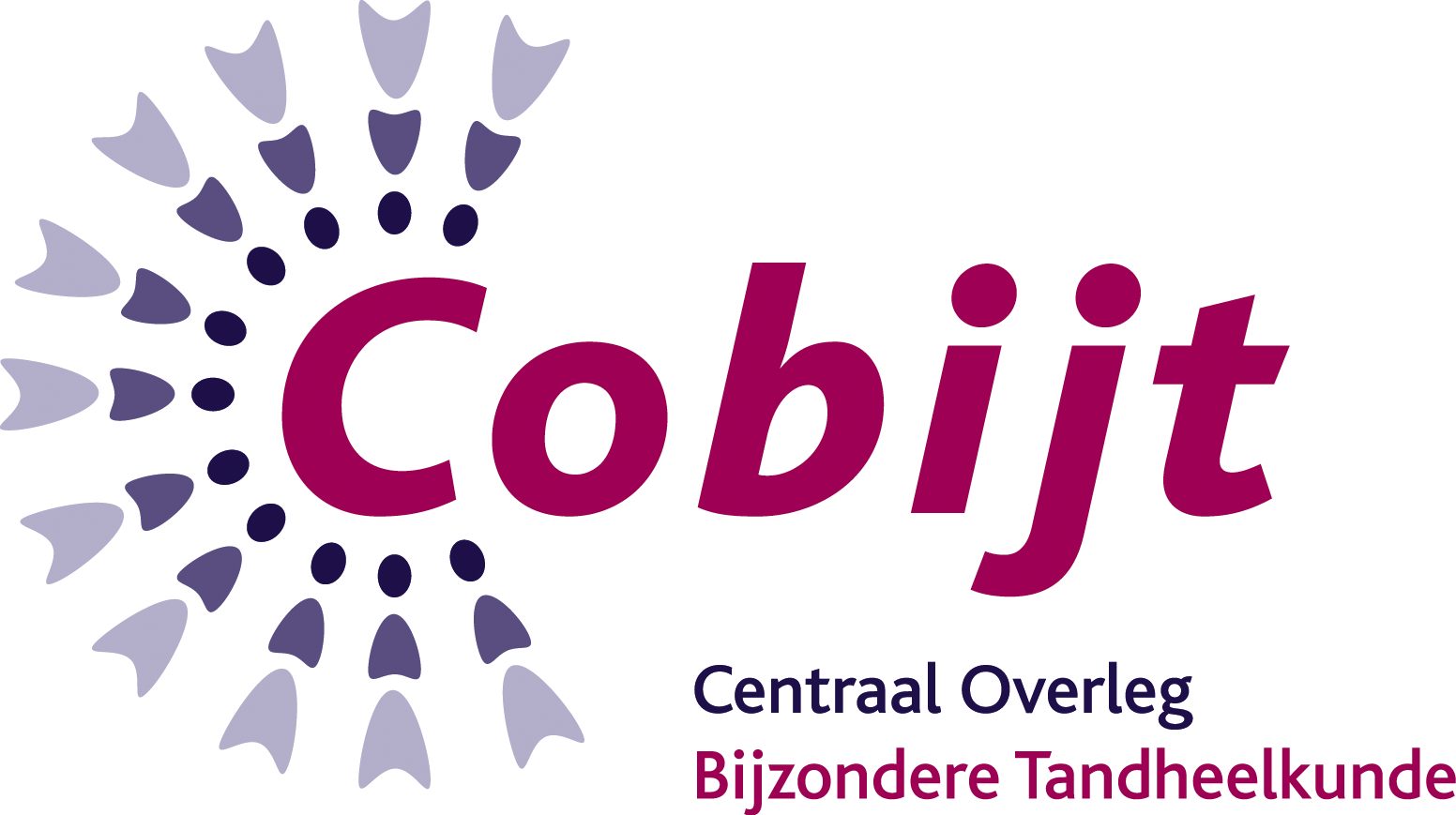 [Speaker Notes: In 2022 is het in gereedheid brengen van de applicatie VBHC voor Bijzondere Tandheelkunde, de Bijtmeter, volbracht. Dat betekent dat Bijtmeter, de komende drie jaar (2023, 2024 en 2025) beschikbaar kan worden gesteld voor max. 21 CBT die zich melden. Dit betreft alle CBT’s, dus zowel de CBT met financiering volgens de X731 én X831.]
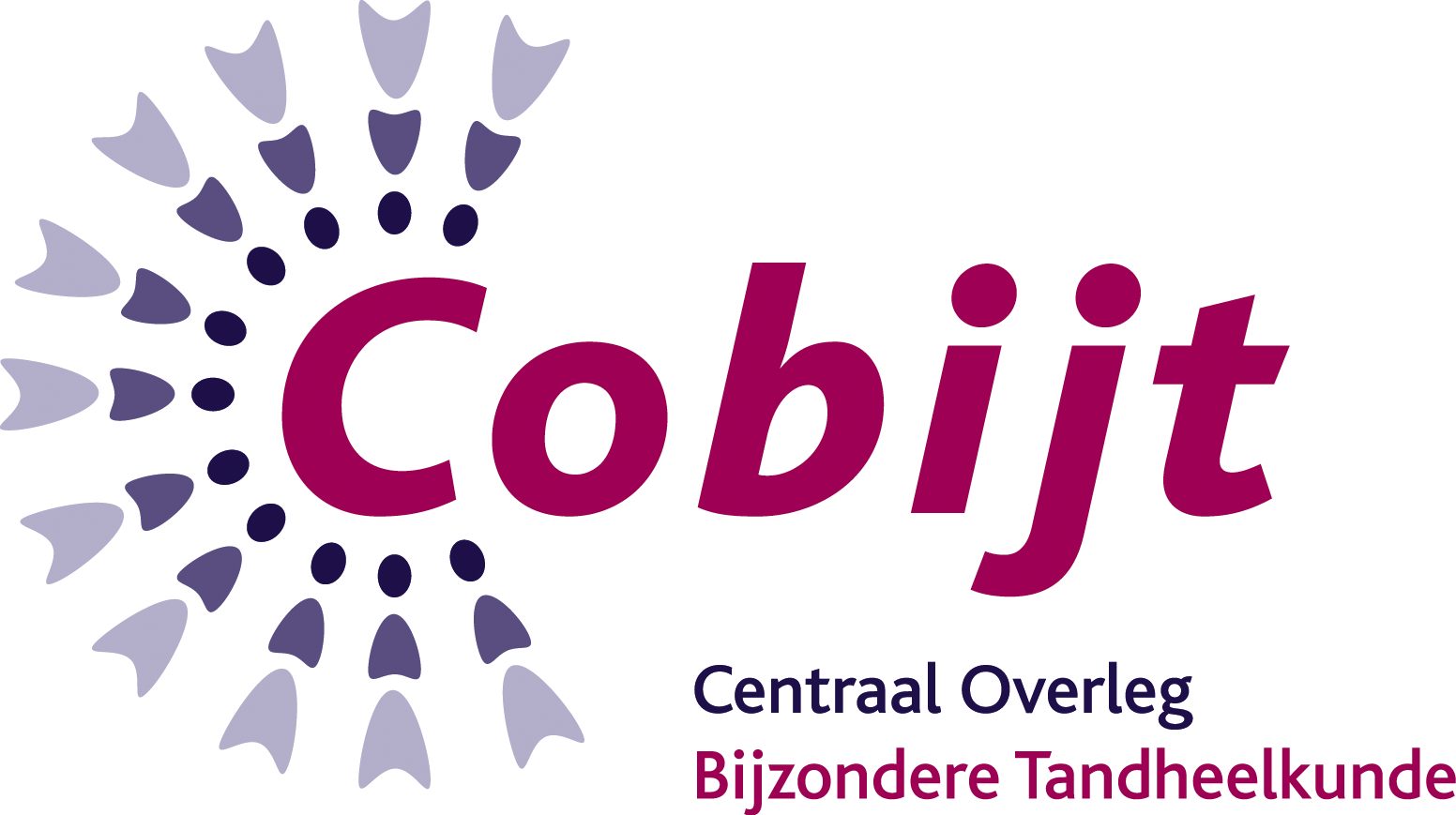 Ontwikkelingen BijtMeter
ZN betaald Bijtmeter:

Met ZN afgesproken, dat alle kosten voor het ontwikkelen, implementeren en in gebruik name, door de verzekeraars samen, betaald gaat worden voor een pilotfase van 3 jaar

Financiering is als volgt: alle kosten zullen verdeeld worden over de 21 CBT’s die de financieringsmethodiek  x731 hebben 

Kosten facturen boeken onder de post na-calculeerbare kosten, zodat het niet kostenverhogend werkt

Door de kosten, gedurende drie jaar, over alle 21 centra te verdelen, of je nou meedoet of niet, betalen alle verzekeraars naar rato hetzelfde

Vorig jaar, het eerste jaar, hebben de 21 CBT X731, hier een brief en bedoelde facturen voor ontvangen
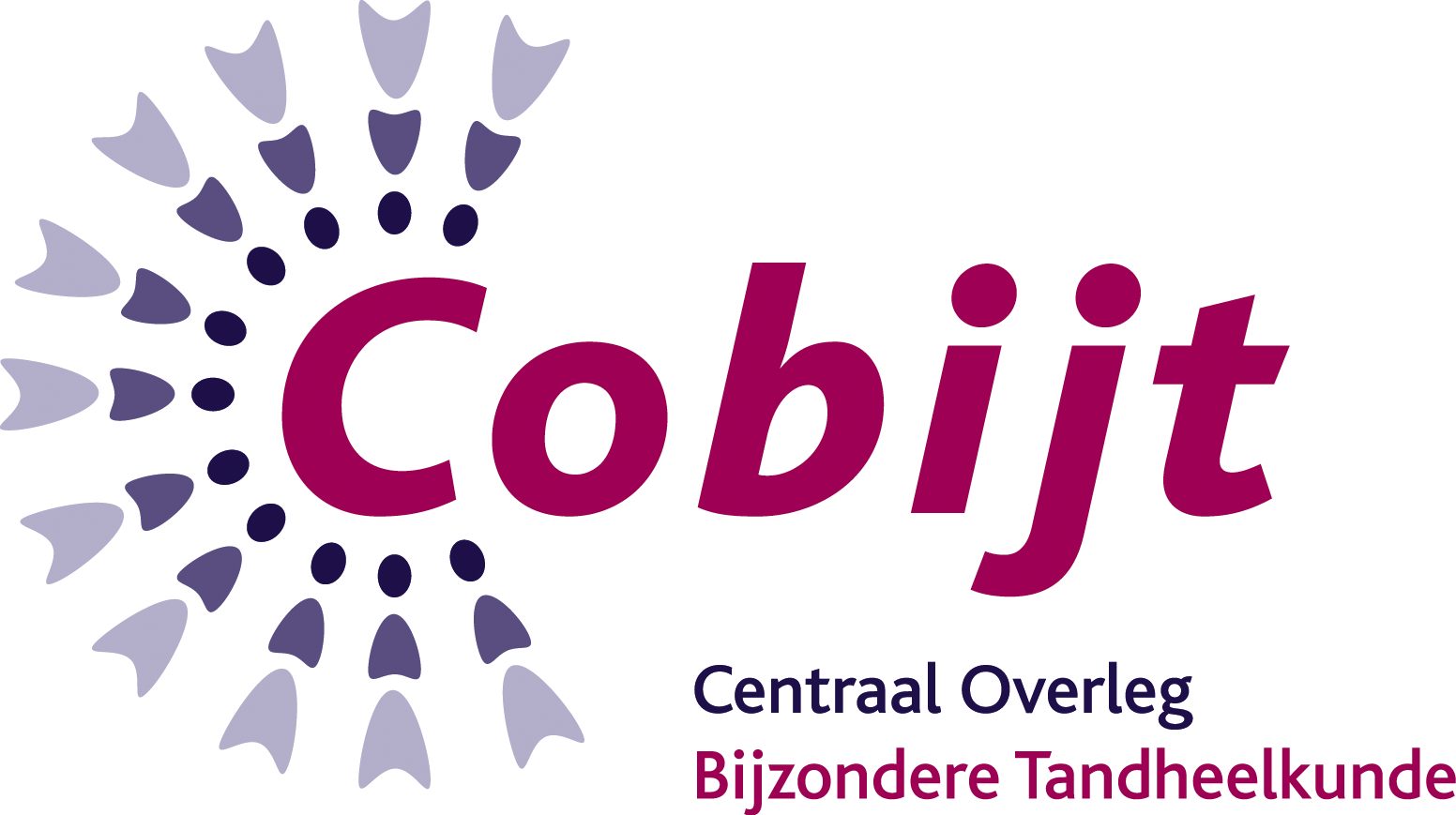 [Speaker Notes: ZN betaald Bijtmeter
Tegelijkertijd heeft de  Cobijt ZN commissie met ZN kunnen afspreken, dat alle kosten voor het ontwikkelen, implementeren en in gebruik name, door de verzekeraars samen, betaald gaat worden voor een pilotfase van 3 jaar. De financiering is als volgt afgesproken: alle kosten zullen verdeeld worden over de 21 CBT die de financieringsmethodiek  x731 hebben. Deze centra kunnen de kosten van de facturen boeken onder de post na-calculeerbare kosten, zodat het niet kostenverhogend werkt. Door de kosten, gedurende drie jaar, over alle 21 centra te verdelen, of je nou meedoet of niet, betalen alle verzekeraars naar rato hetzelfde. Dit is dus puur om alle kosten door de verzekeraars te laten betalen. Vorig jaar, het eerste jaar, hebben de 21 CBT X731, hier een brief en bedoelde facturen voor ontvangen.]
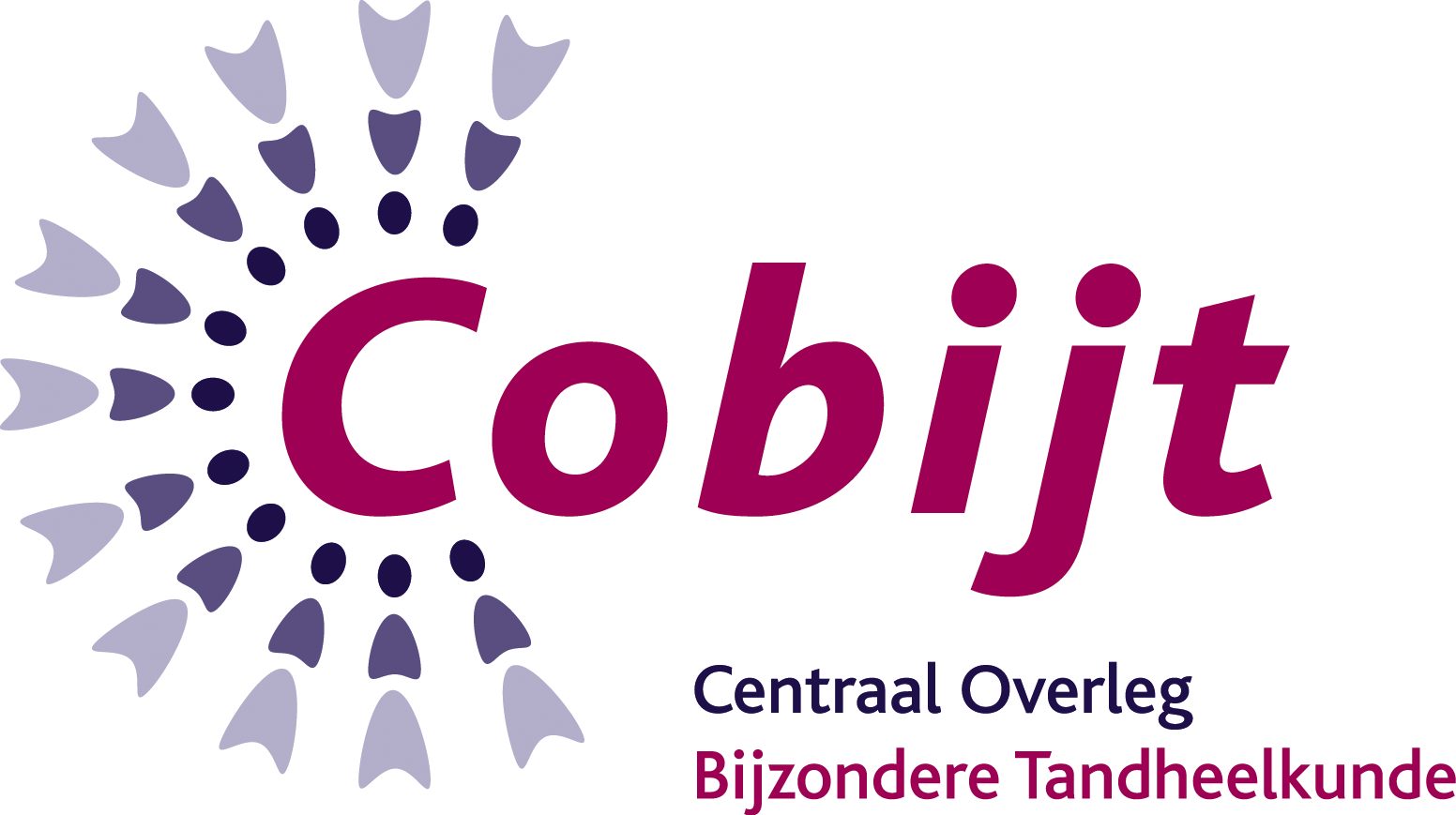 Ontwikkelingen BijtMeter
Implementatie Bijtmeter:

Opstarten kost meer tijd

ICT werkt momenteel vertragend

CBT Vogellanden en CBT Limburg starten 1 maart 2024
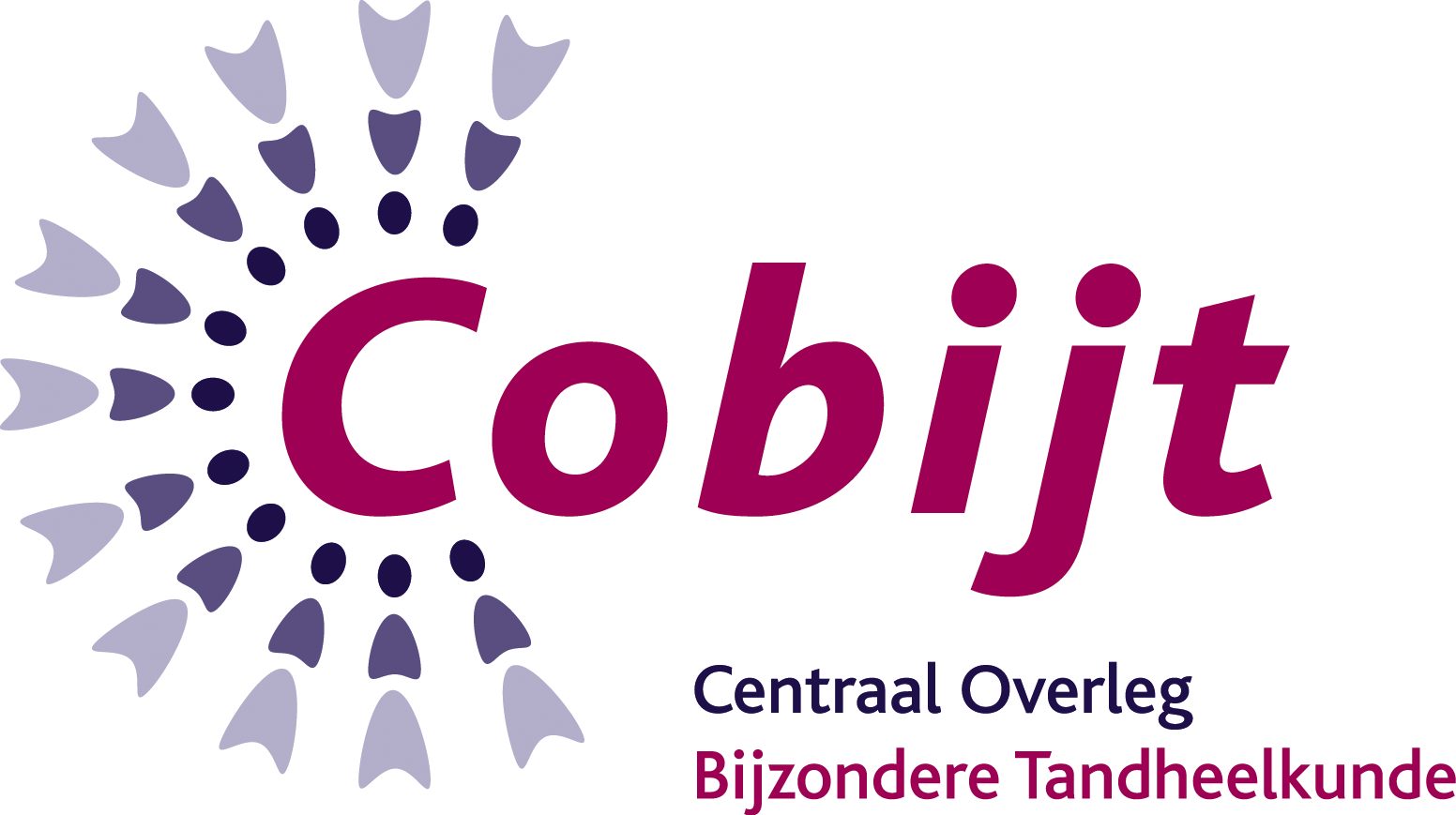 [Speaker Notes: De implementatie van Bijtmeter
Zoals met alles, neemt het opstarten van iets nieuws, altijd meer tijd in beslag dan we hadden gehoopt. De bedoeling was om de eerste zes CBT in 2023 gereed te hebben. Dat is niet gelukt, omdat we tegen allerlei onverwachte obstakels aanliepen. Met name de angst van de ICT afdelingen van centra, hebben vertragend gewerkt. Verderop in de nieuwsbrief laten we weten wat onze geleerde lessen zijn en hoe we dit vanaf nu soepeler kunnen laten verlopen.  Wel zijn we het afgelopen jaar concreet gestart met de implementatie van Bijtmeter bij CBT’s. CBT Vogellanden en CBT Limburg zullen Bijtmeter per 1 maart 2024 in gebruik gaan nemen. We zijn erg benieuwd naar de eerste ervaringen.]
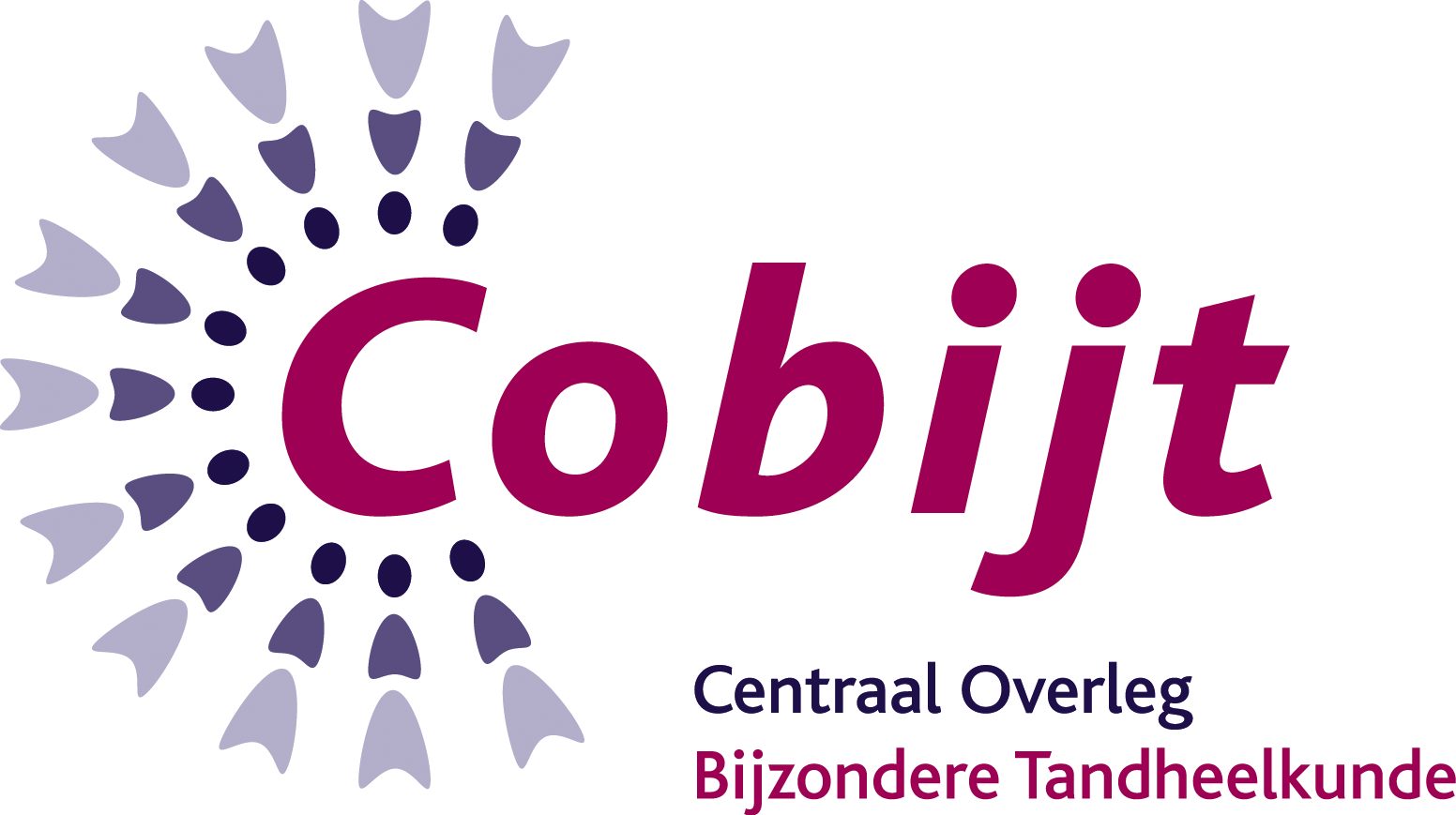 Ontwikkelingen BijtMeter
Stand van zaken tot nu toe:
CBT Vogellanden: opgeleverd en geïnstalleerd, start 1 maart
CBT Alkmaar: start juni 2024
CBT Limburg: opgeleverd en geïnstalleerd, start 1 maart 
CBT Geldrop: 2022 presentatie op locatie, 
        (nu onderzocht hoe via eigen systeem te starten)
CBT Rijnmond: 2023 presentatie op locatie, ze gaan in contact met Amsterdam voor gezamelijke aansturing via eigen software
CBT Maastricht: eerste contact is geweest
CBT Haga Ziekenhuis: presentatie is gehouden
8. 9. 10. Centrum voor tandzorg Nijmegen, Arnhem en den Bosch: 	2022 presentatie, omstandigheden nu uitgesteld
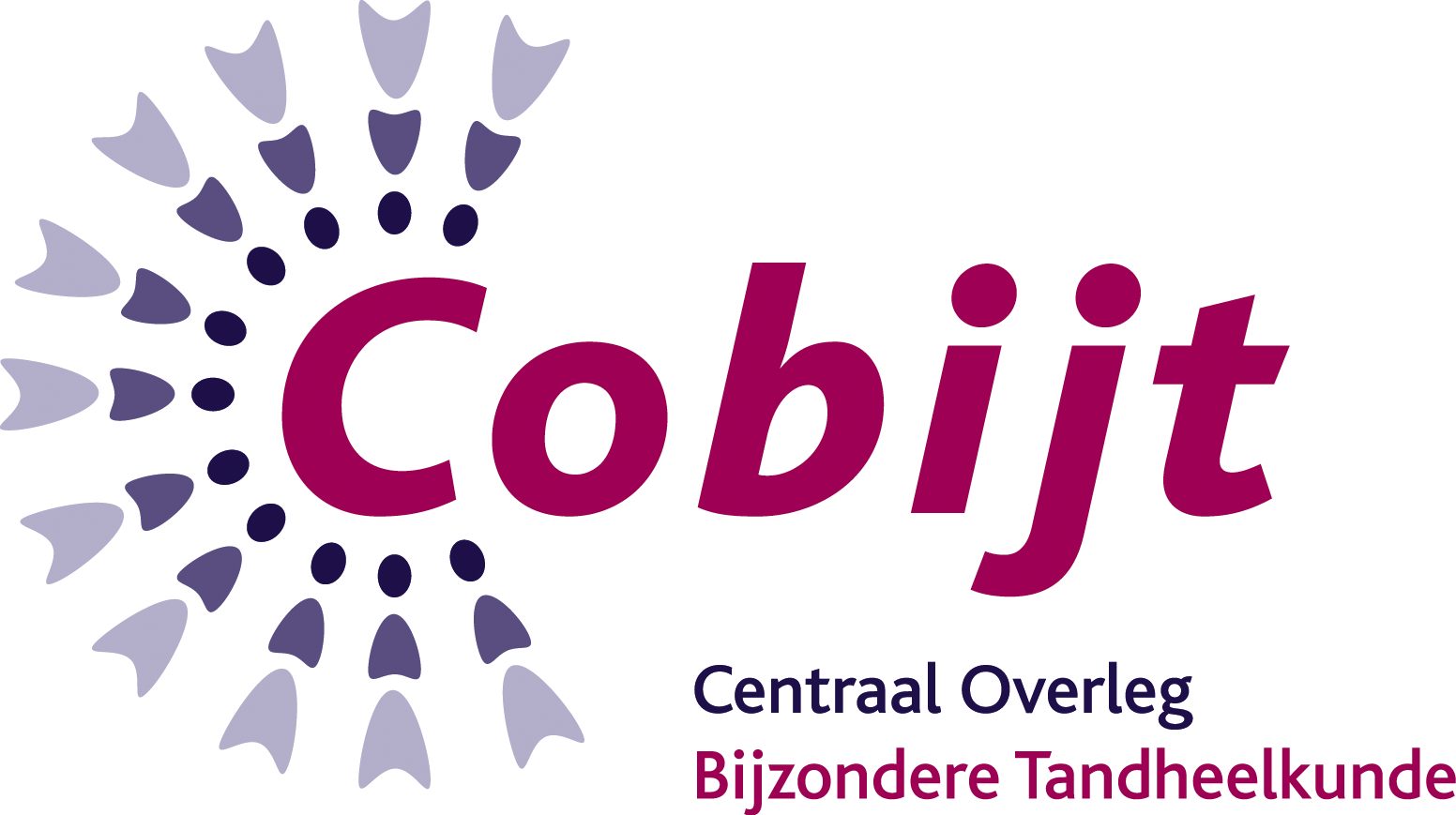 [Speaker Notes: De stand van zaken tot nu toe:
1. CBT De Vogellanden: opgeleverd en geïnstalleerd. We verwachten 1 maart te starten met de registratie van de data. De differentiaties MFP en kinderen bijten het spits af. De eerste ervaringen over hoe het is om ermee te werken zullen over een aantal maanden volgen.
2. CBT Alkmaar: Starten in juni dit jaar, zodra de verhuizing naar het nieuwe pand in Heerhugowaard achter de rug is.
3. CBT Limburg: BijtMeter is volledig geïnstalleerd en zal per 1 maart dit jaar starten met de registratie van de data in gebruik genomen te worden met de differentiaties: Angst, Gehandicaptenzorg en Geriatrie. 
4. CBT Geldrop: presentatie op locatie in 2022 gehouden. Er wordt onderzocht hoe zij via hun eigen systeem BijtMeter kunnen opstarten. 
5. CBT Rijnmond: presentatie in 2023 gehouden, gaan contact opnemen met Amsterdam voor gezamenlijke aansturing via eigen software en COBIJT (Fenna) laten weten als het zover is. 
6, 7. 8. Centrum voor tandzorg Nijmegen, Arnhem en den Bosch presentatie gehouden in 2022 daarna overdracht naar nieuwe bestuurder. Door ziekte van de bestuurder helaas even uitgesteld.  
9. CBT Maastricht eerste contact is geweest.
10. CBT Haga ziekenhuis. Presentatie gehouden.]
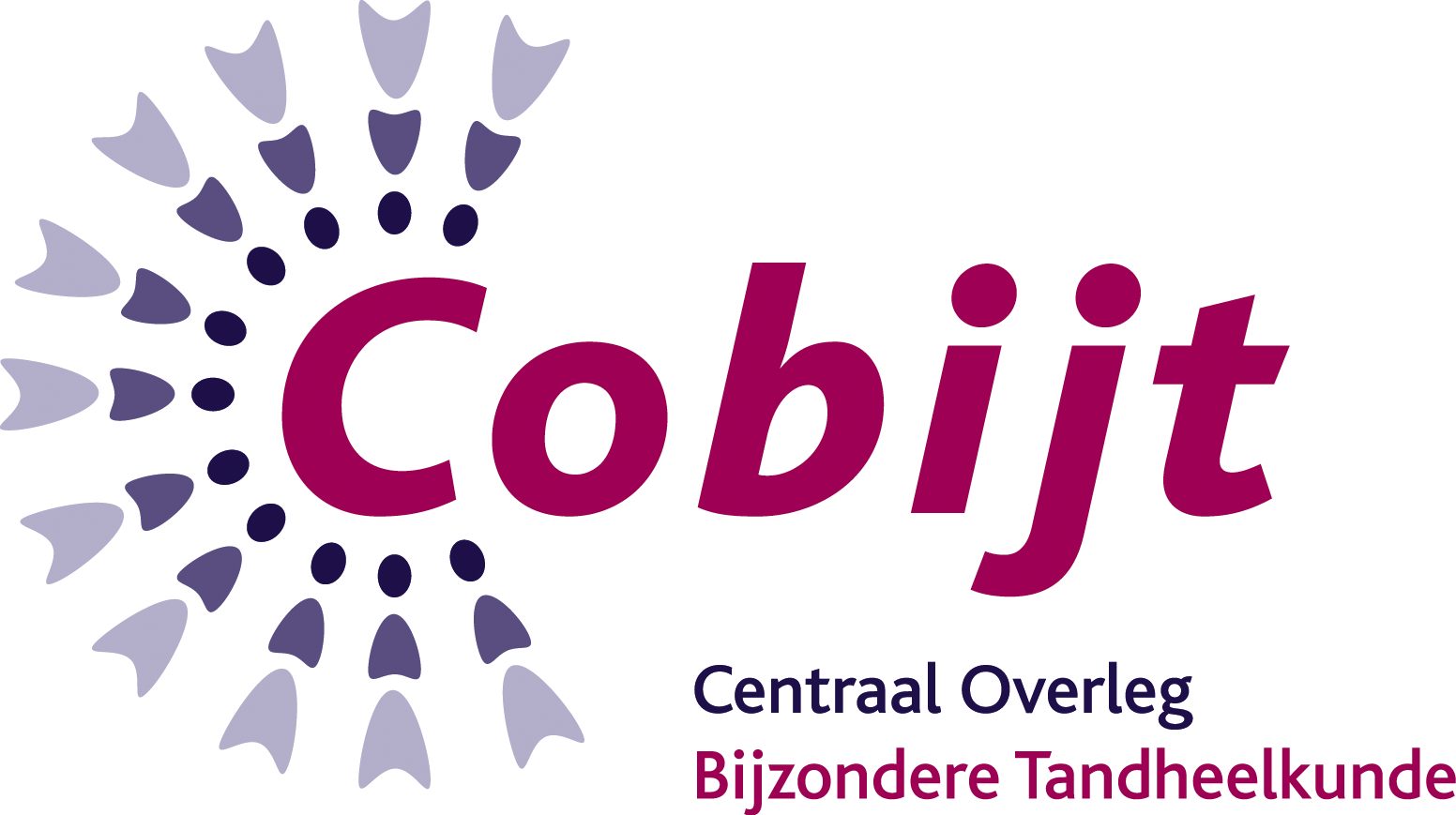 Ontwikkelingen BijtMeter
Bijtmeter kan en is beter om stand alone (is zonder tussenkomst ICT) in gebruik genomen worden!!!!

Start met een niet-gekoppelde standaard Bijtmeter omgeving, voorzien van de logo’s van de deelnemer

Tot nu toe teveel uitgegaan van koppeling met EPD. Dit laten we eerst helemaal los, omdat het niet nodig is.

Standaardcontract en standaard verwerkersovereenkomst ondertekenen is voldoende om te starten

Paul V en Arthur (Brightfish) kunnen omgeving klaarzetten als deelname vrijwel zeker is. Werkt positief in gesprek, “je kunt technisch nu al beginnen”
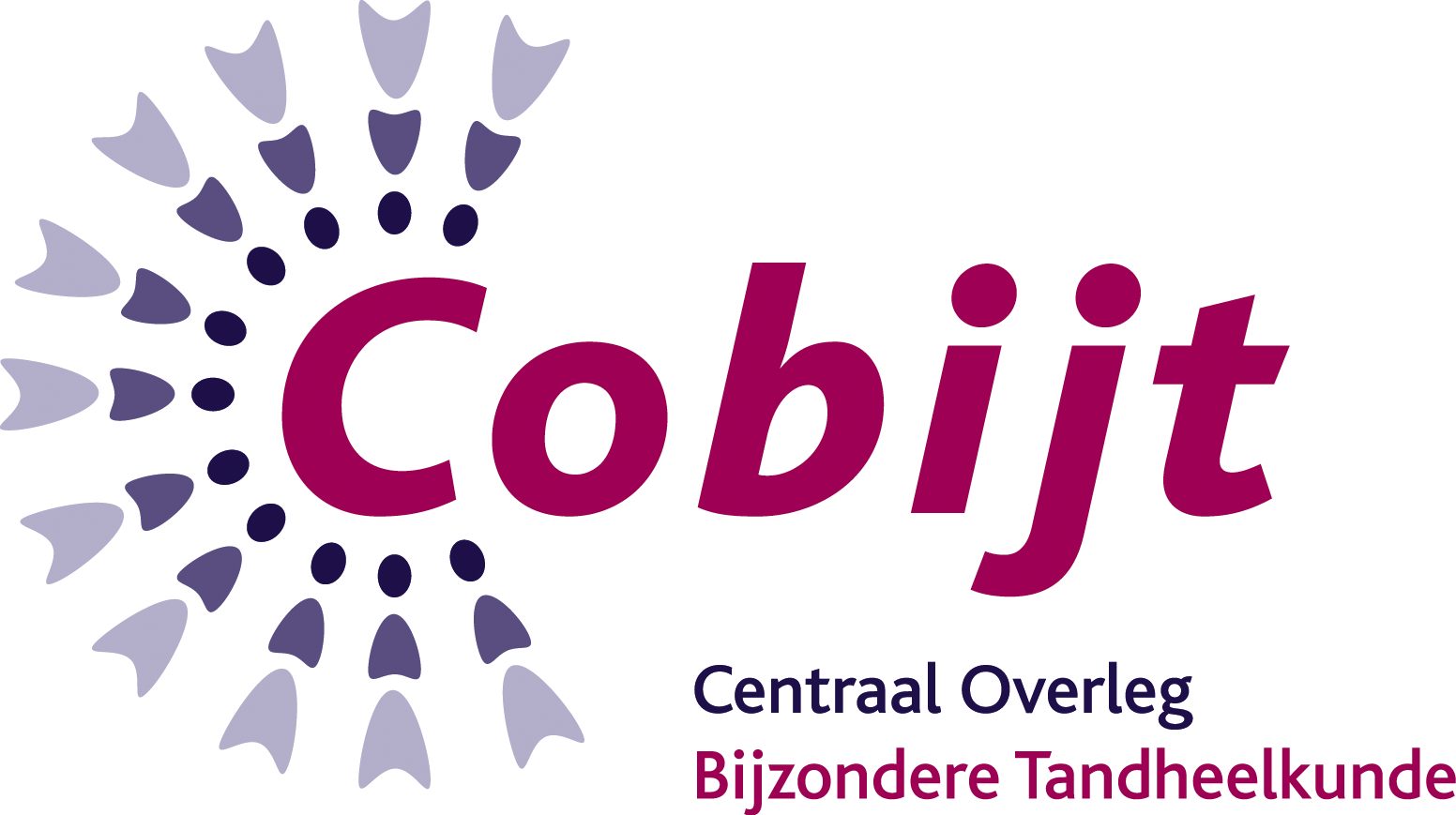 [Speaker Notes: Implementatie en ICT
Dit zijn onze adviezen uit de geleerde lessen: 
Begin altijd met een niet-gekoppelde standaard BIJTmeter omgeving, voorzien van de logo’s van de deelnemer. 
Het standaardcontract en de standaard verwerkersovereenkomst ondertekenen is genoeg om te starten.
Paul V en Arthur kunnen omgevingen laten klaarzetten als deelname vrijwel zeker is. Ook als het nog niet helemaal zeker is wanneer een centrum start. Zo kan je bij een gesprek zeggen “je kunt technische gezien nu al beginnen”.]
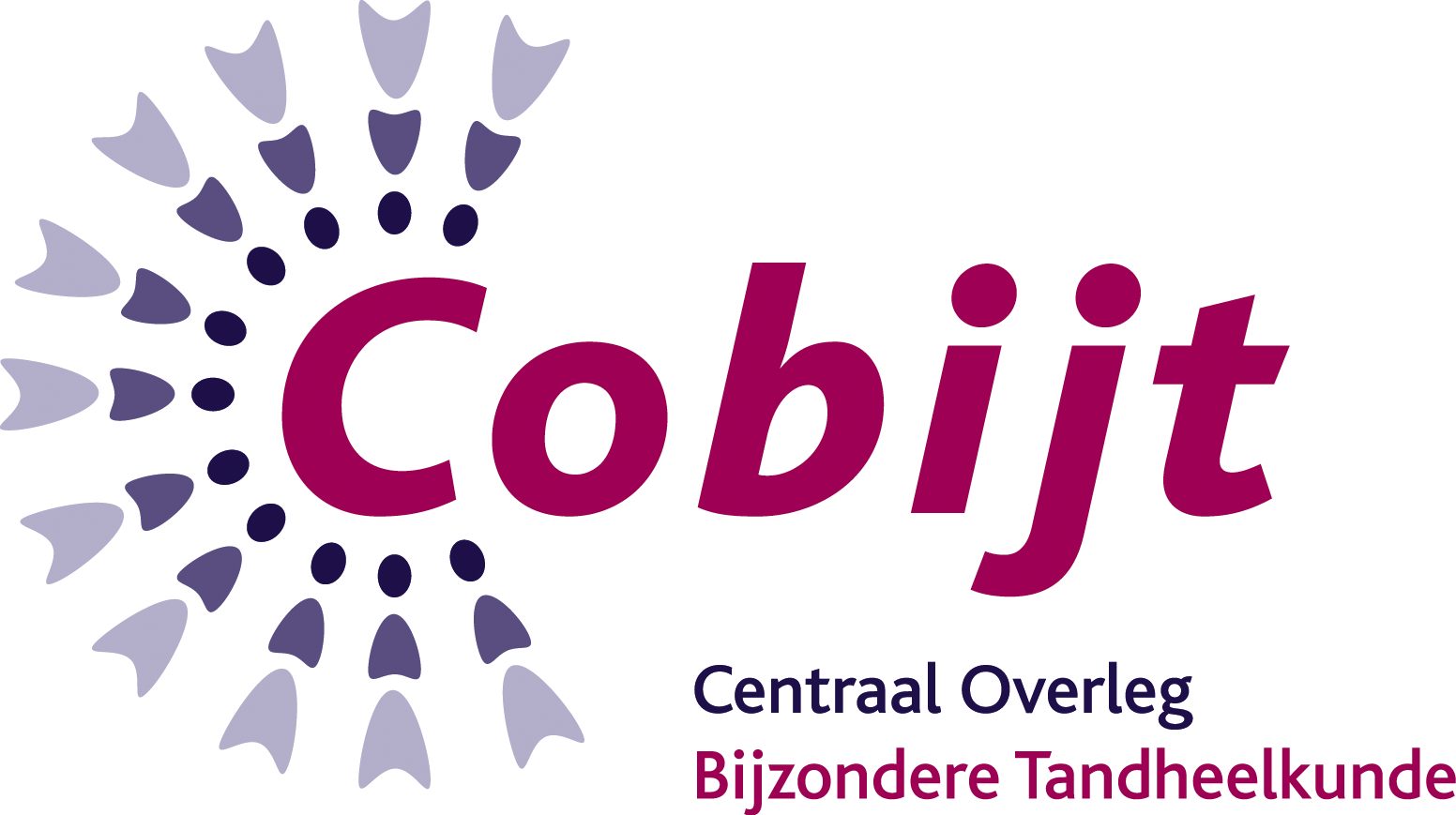 Ontwikkelingen BijtMeter
Voorbeeld Work Flow Kinderen
Zie aparte bijlage
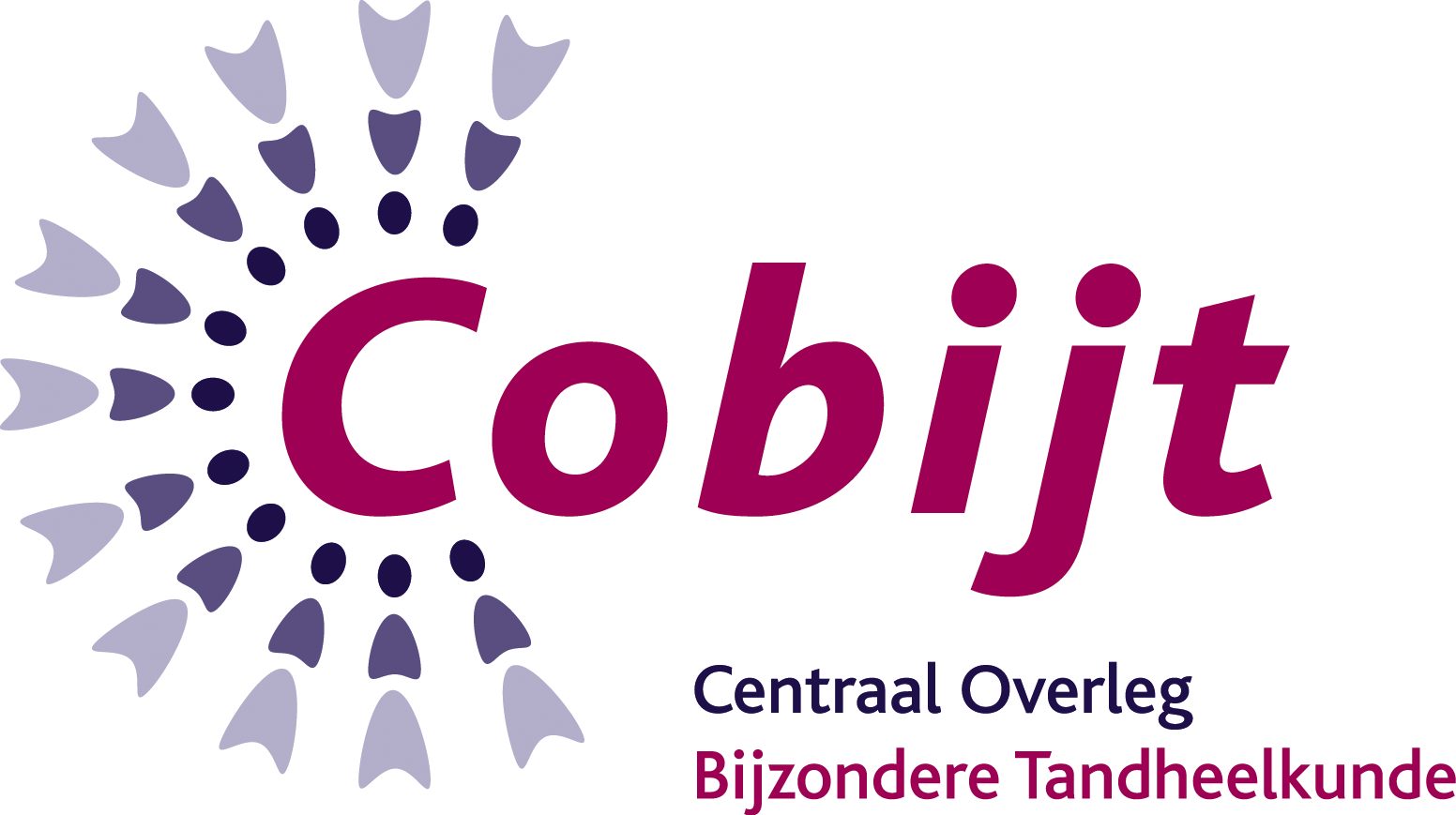 [Speaker Notes: Implementatie en ICT
Dit zijn onze adviezen uit de geleerde lessen: 
Begin altijd met een niet-gekoppelde standaard BIJTmeter omgeving, voorzien van de logo’s van de deelnemer. 
Het standaardcontract en de standaard verwerkersovereenkomst ondertekenen is genoeg om te starten.
Paul V en Arthur kunnen omgevingen laten klaarzetten als deelname vrijwel zeker is. Ook als het nog niet helemaal zeker is wanneer een centrum start. Zo kan je bij een gesprek zeggen “je kunt technische gezien nu al beginnen”.]
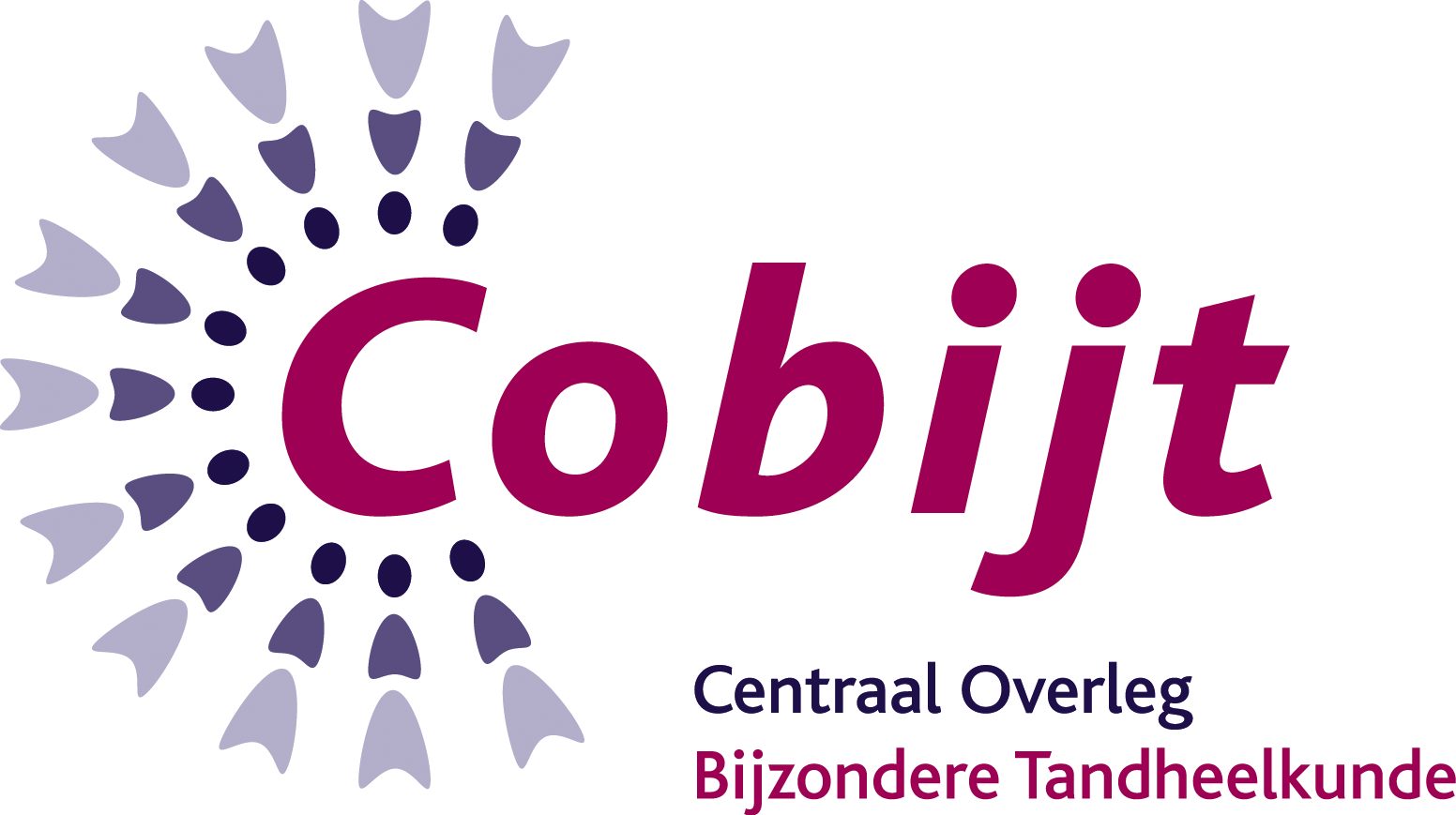 Ontwikkelingen BijtMeter
Per doelgroep de vragen lijsten
Volgt nog
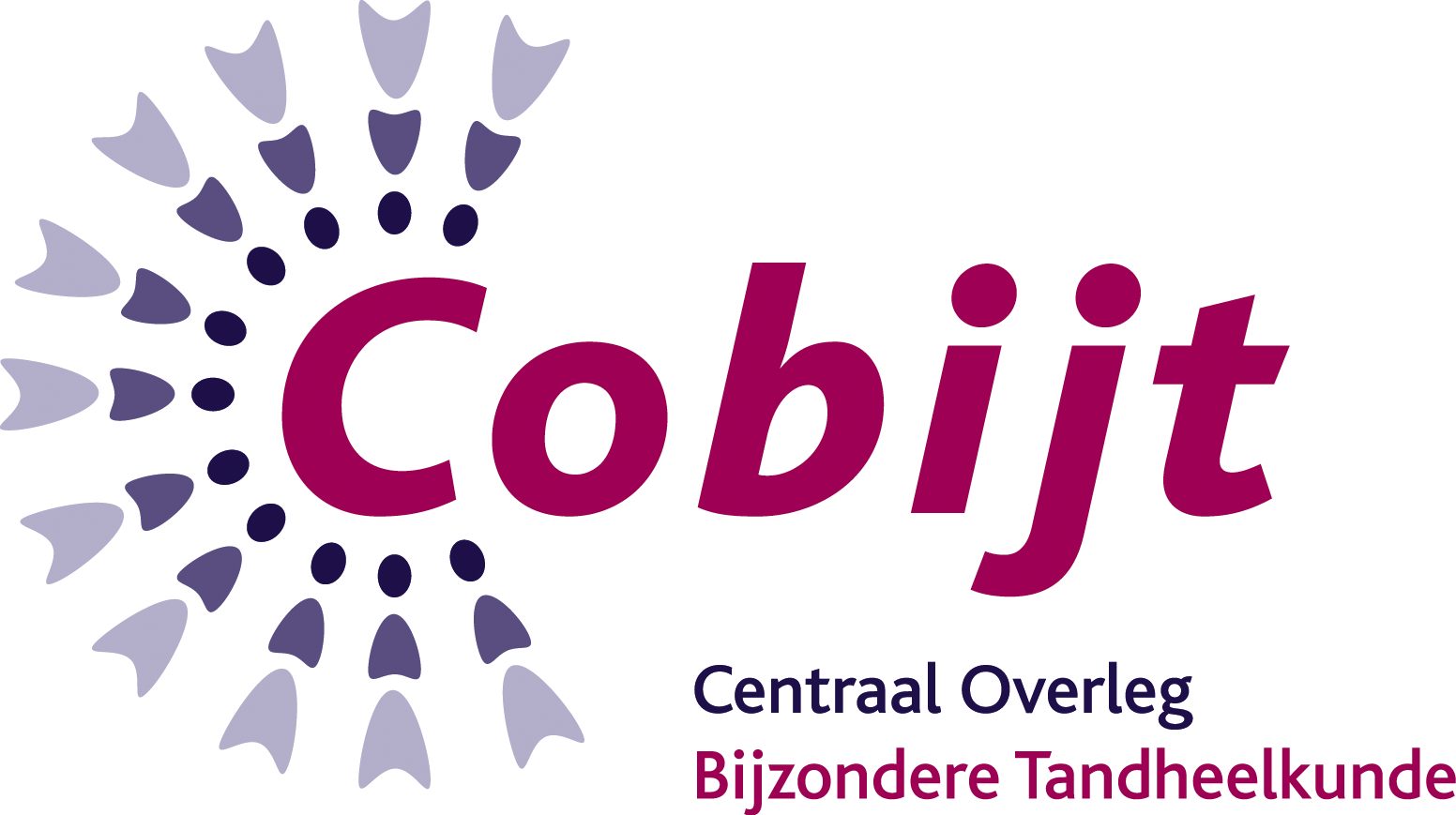 [Speaker Notes: Implementatie en ICT
Dit zijn onze adviezen uit de geleerde lessen: 
Begin altijd met een niet-gekoppelde standaard BIJTmeter omgeving, voorzien van de logo’s van de deelnemer. 
Het standaardcontract en de standaard verwerkersovereenkomst ondertekenen is genoeg om te starten.
Paul V en Arthur kunnen omgevingen laten klaarzetten als deelname vrijwel zeker is. Ook als het nog niet helemaal zeker is wanneer een centrum start. Zo kan je bij een gesprek zeggen “je kunt technische gezien nu al beginnen”.]
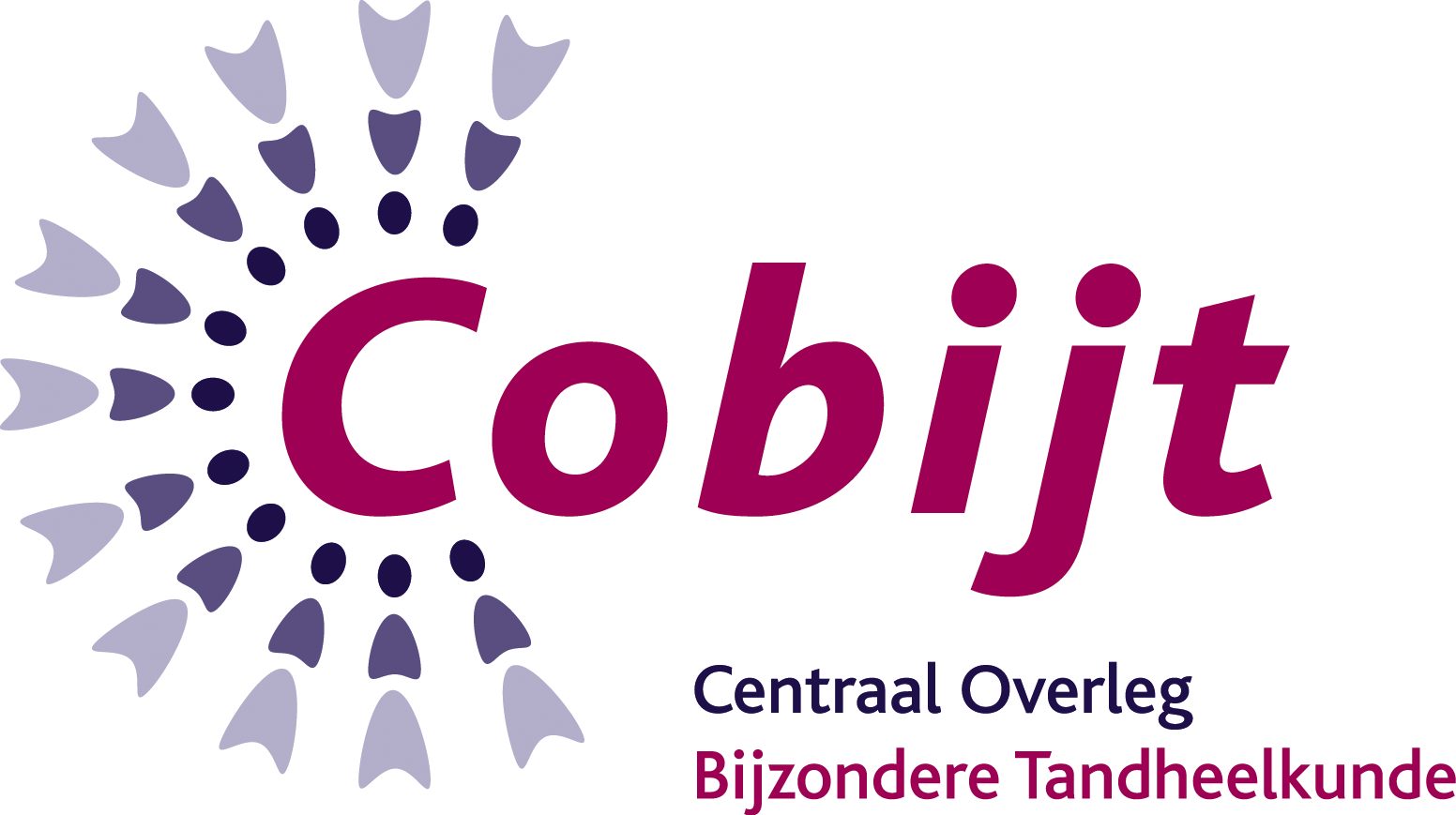 Ontwikkelingen BijtMeter
Overzicht deelnemers Bijtmeter:
CBT Vogellanden
CBT St Anna
CBT Limburg
CBT Haga
CBT Rijnmond
CBT UMCG
CBT Erasmus MC
CBT MUMC
CBT ‘s Herthogenbosch
CBT Nieuwe Wehl
CBT Arnhem Nijmegen
CBT Alkmaar
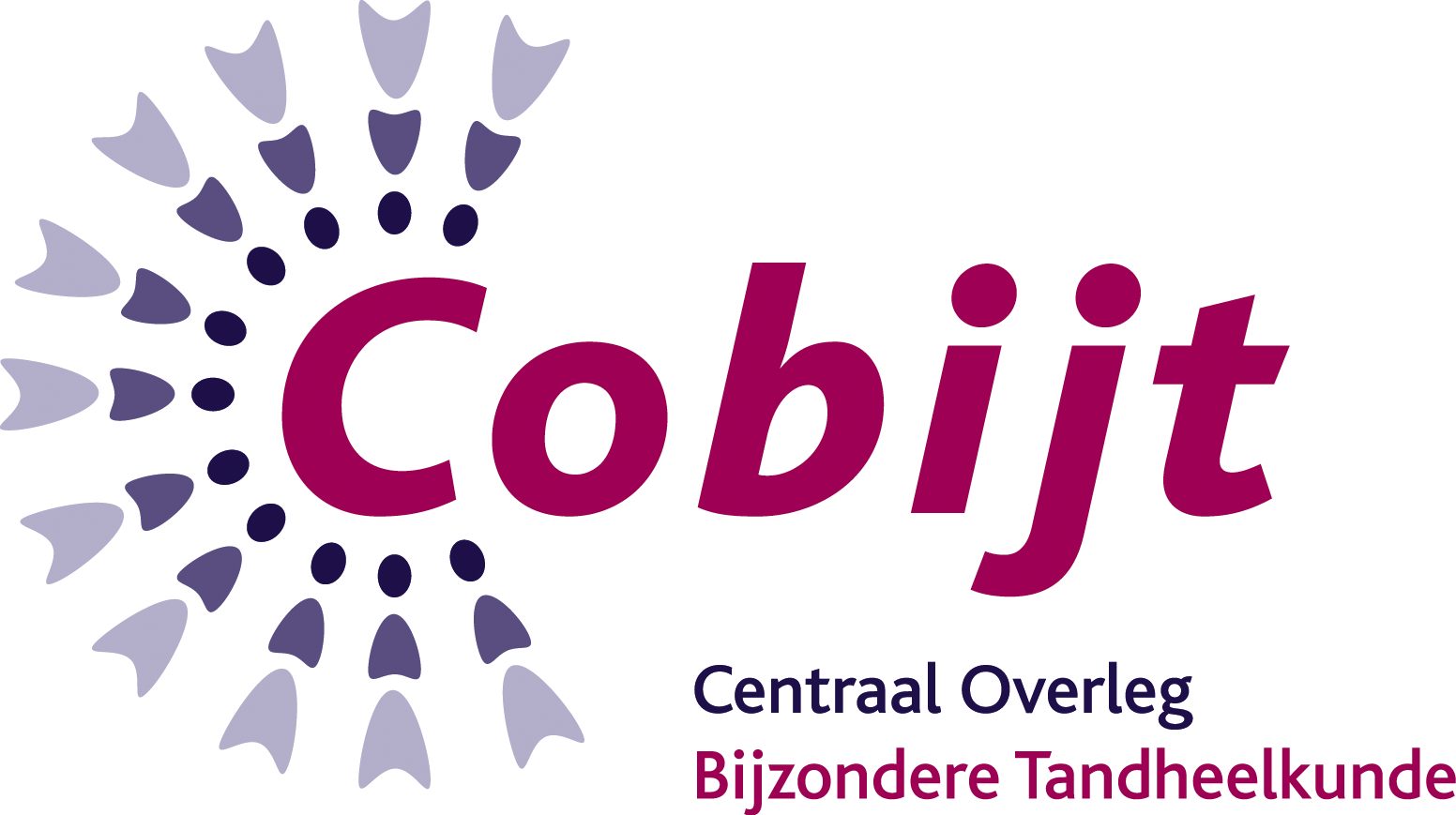 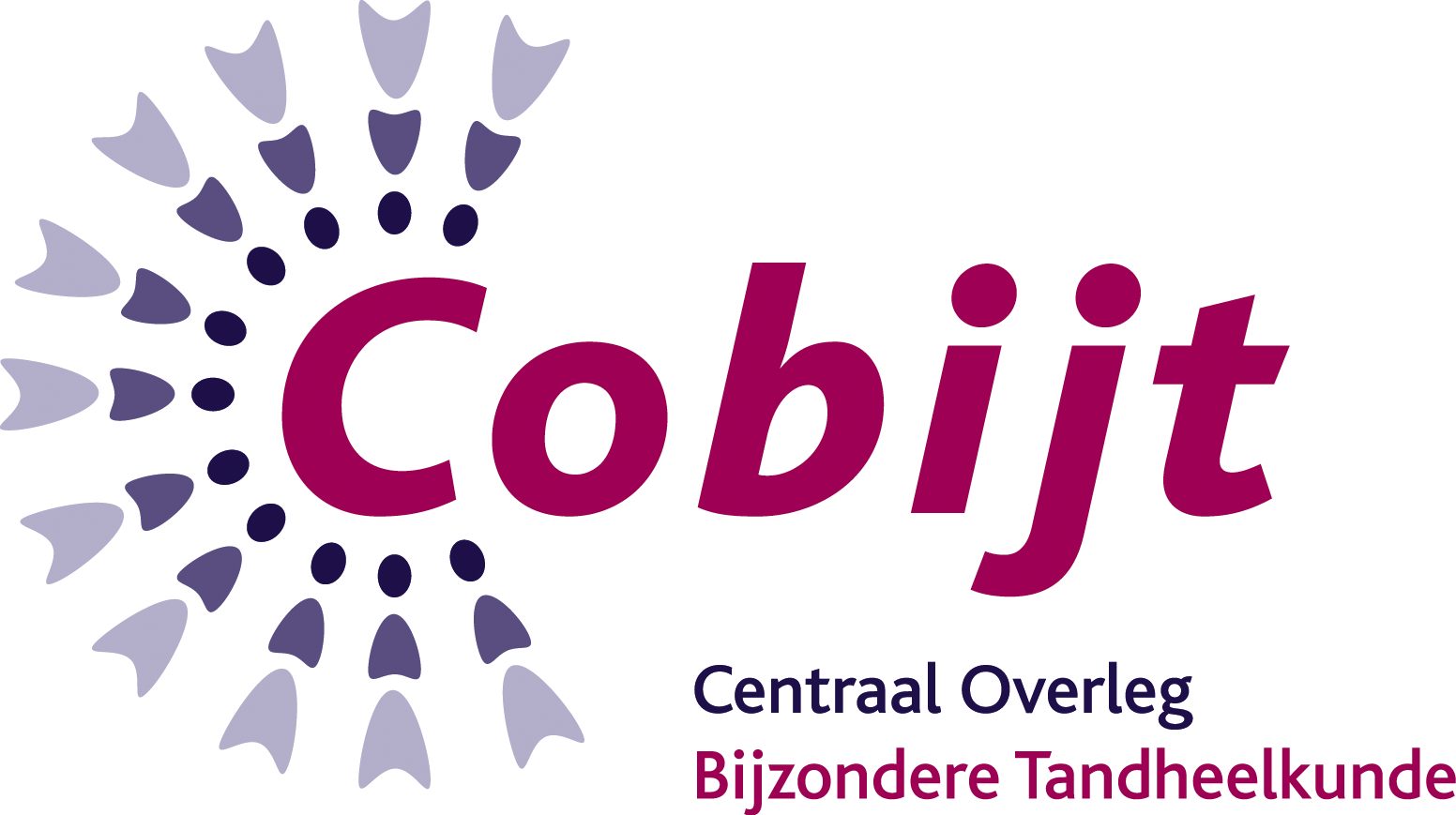 Commissie Zorgverzekeraars Nederland Ontwikkelingen beleidsregel
Betreft Centra X731

Keuze gemaakt per onderdeel Beleidsregel optimaliseren
     - Verruiming budget door extra mogen begroeten HBO behandelaars
     - Resultaat meer inzet en meer budget, maar lagere kosten PP

Verruiming opleidingsgelden

Jaarlijks monitoren om het effect te kunnen volgen (PDCA)
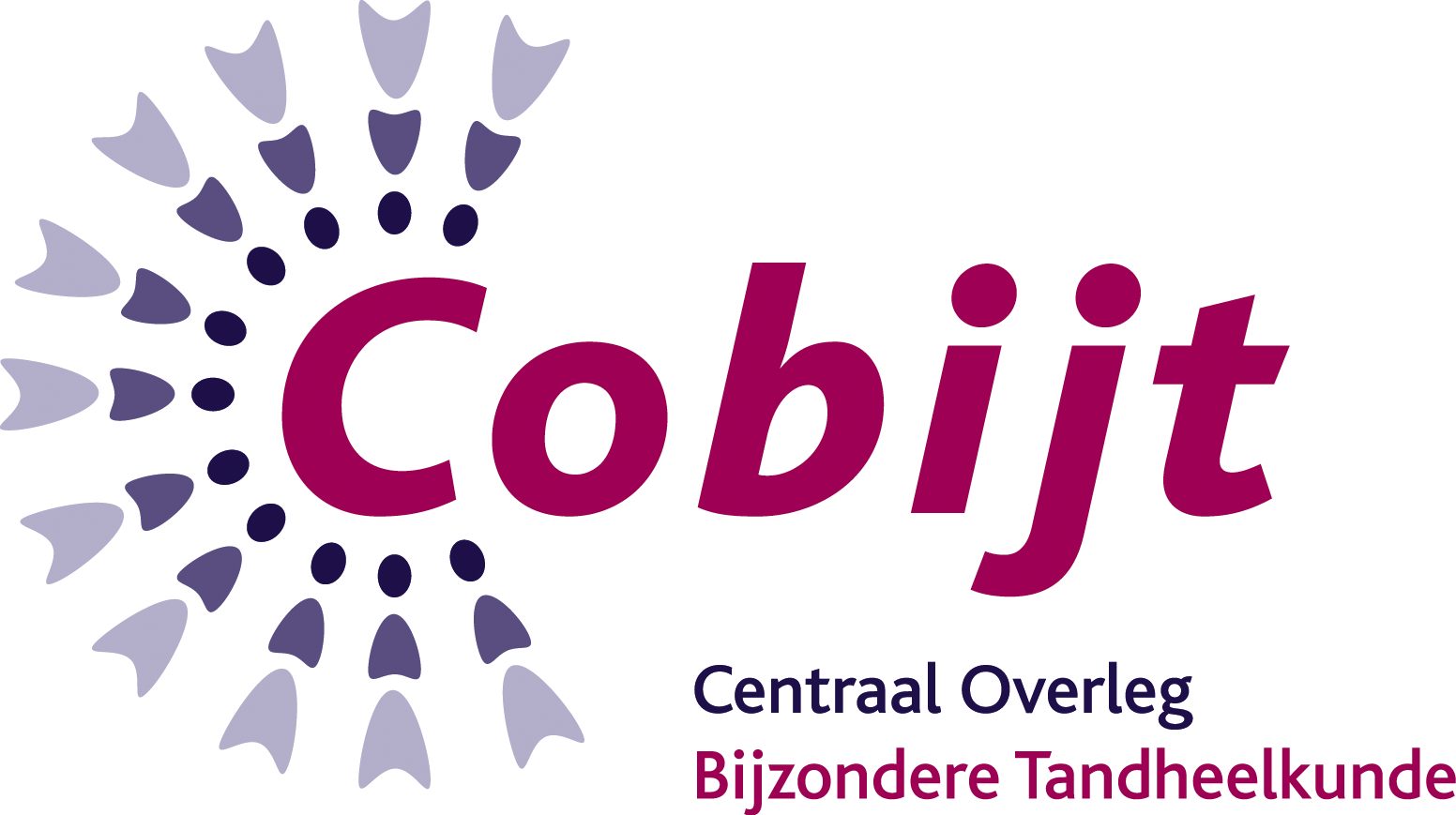 Commissie Zorgverzekeraars Nederland
Ontwikkelingen
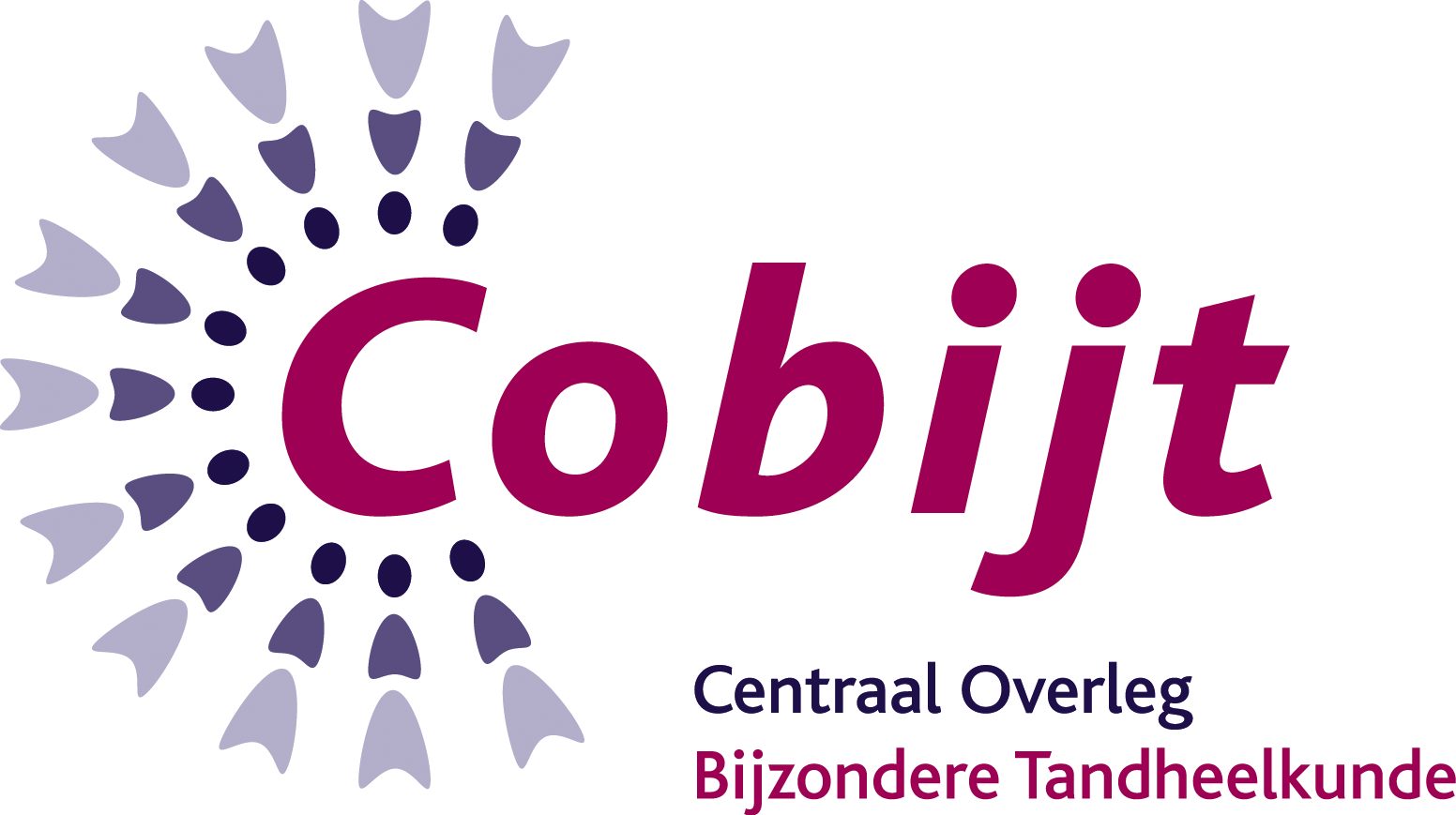 Vergoeding mondzorgverleners:

De formatie gedifferentieerde tandartsen blijft uitgangspunt voor budget 
Meer patienten helpen door extra inzet van HBO-geschoolde behandelaren 
Deze worden geschaard onder een subcategorie in post 1 en niet meer onder de post ondersteunend (tandheelkundig) team.  
1a. Formatie tandartsen1b. Formatie mondhygiënisten1c. Formatie overige HBO-behandelaren1d. Formatie orthodontisten
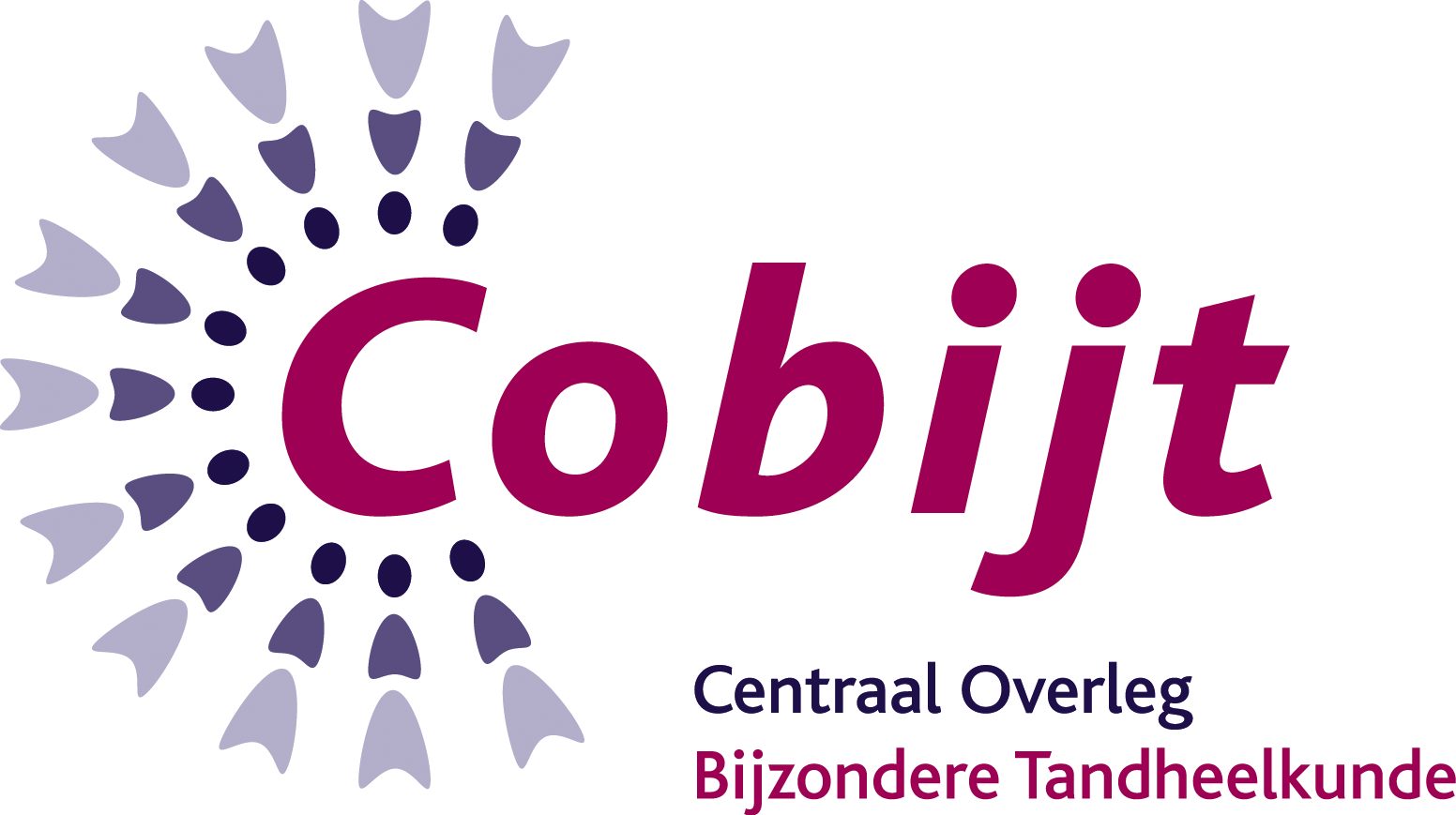 Overzicht totale kosten X731
Commissie Zorgverzekeraars Nederland
Ontwikkelingen
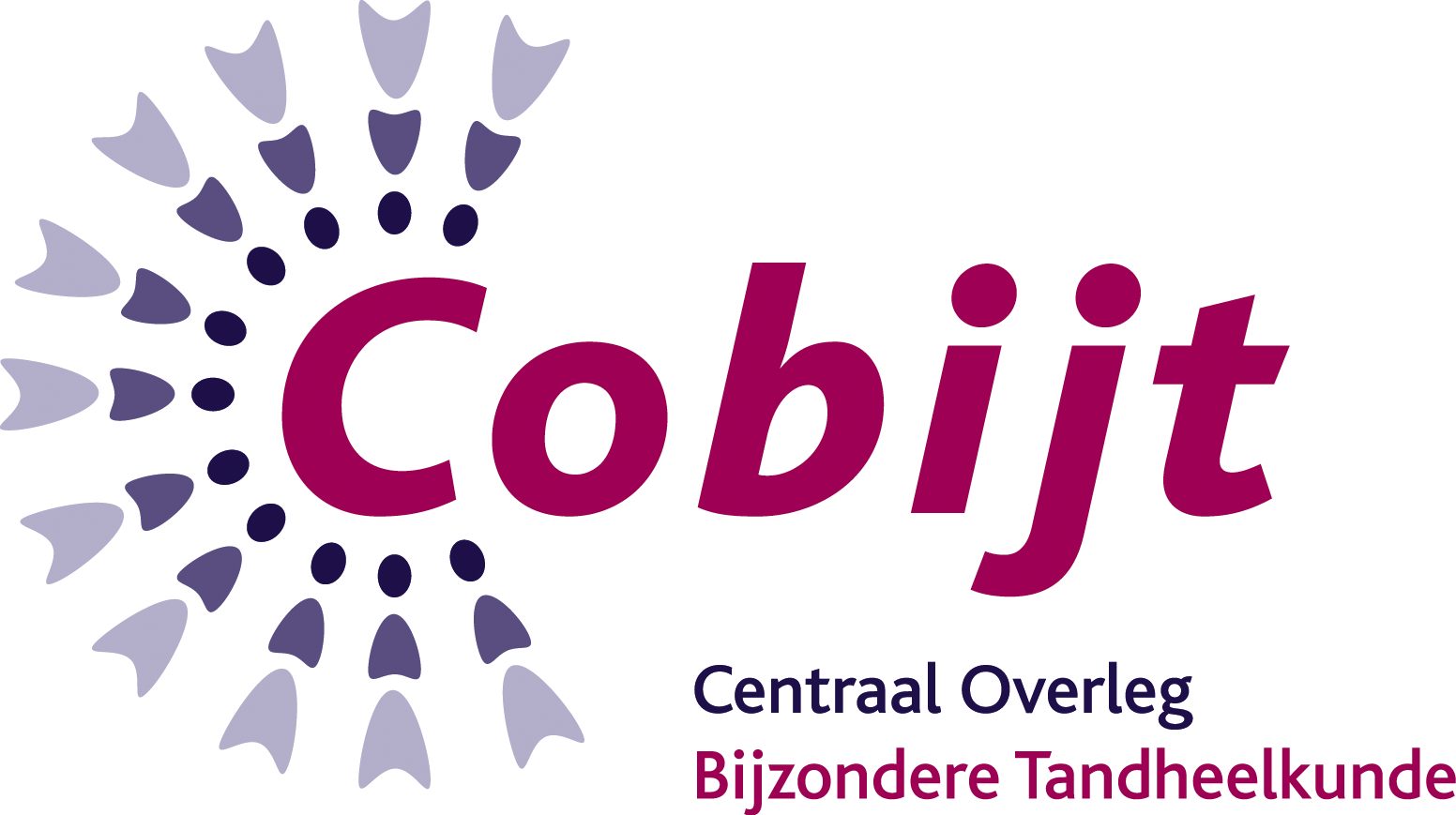 maximaal acceptabele verhouding per differentiatie voor 
de ondersteunende mondzorgverleners:
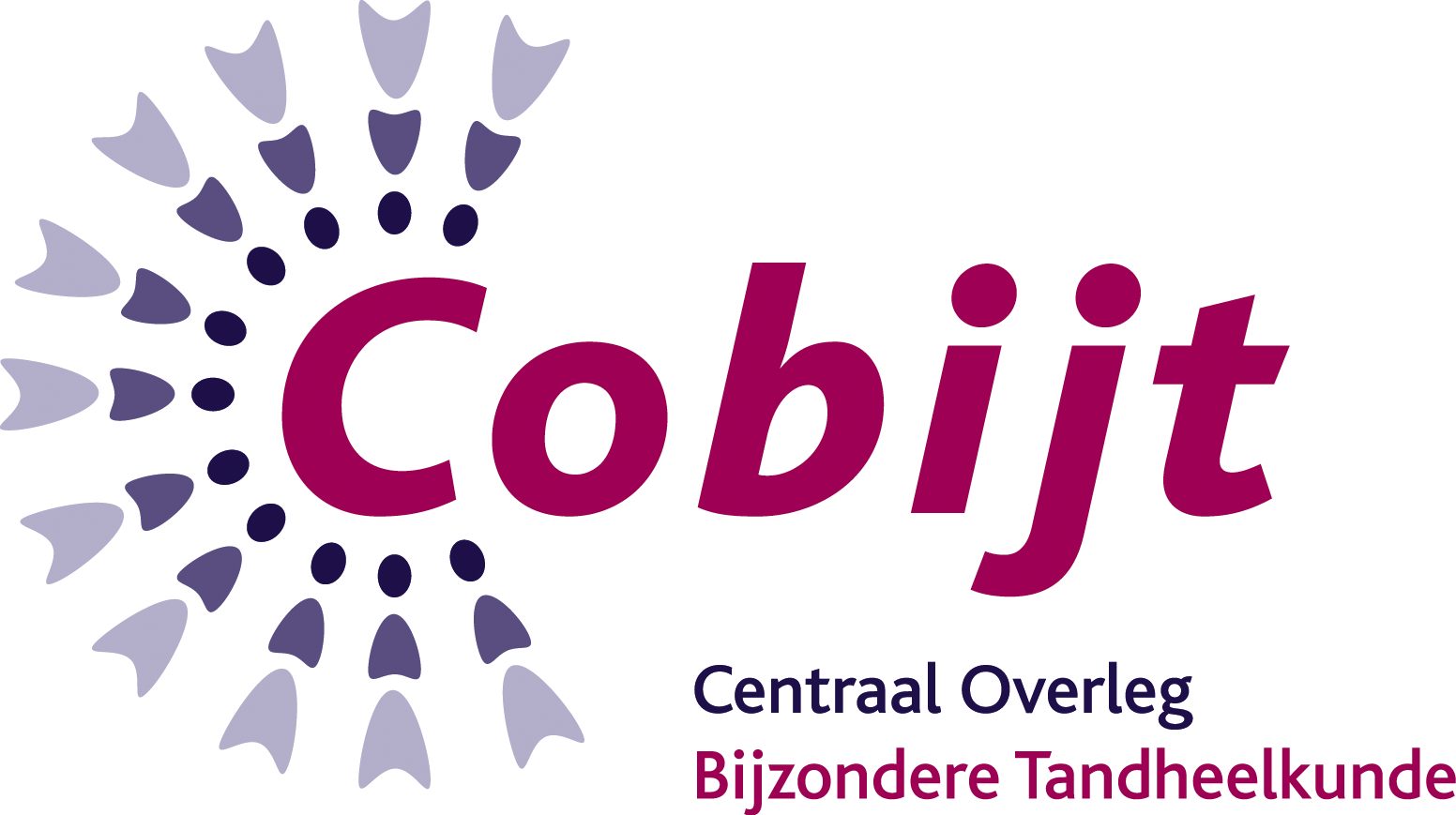 *) formatie per 1 fte tandarts, anders naar rato
**) alleen als deze geen tandarts is; tandarts faciaal prothetist valt onder tandarts
Gevolgen uurtarief door: 1.  inzet extra FTE HBO-ers en 2. delen door TA én MH én andere HBO uren
Kosten per patiëntDe verwachting is dat door extra inzet HBO’ers (functie differentiatie)  ook meer patiënten door Tandarts geholpen kunnen worden en de kosten per patiënt daardoor lager zullen zijn.
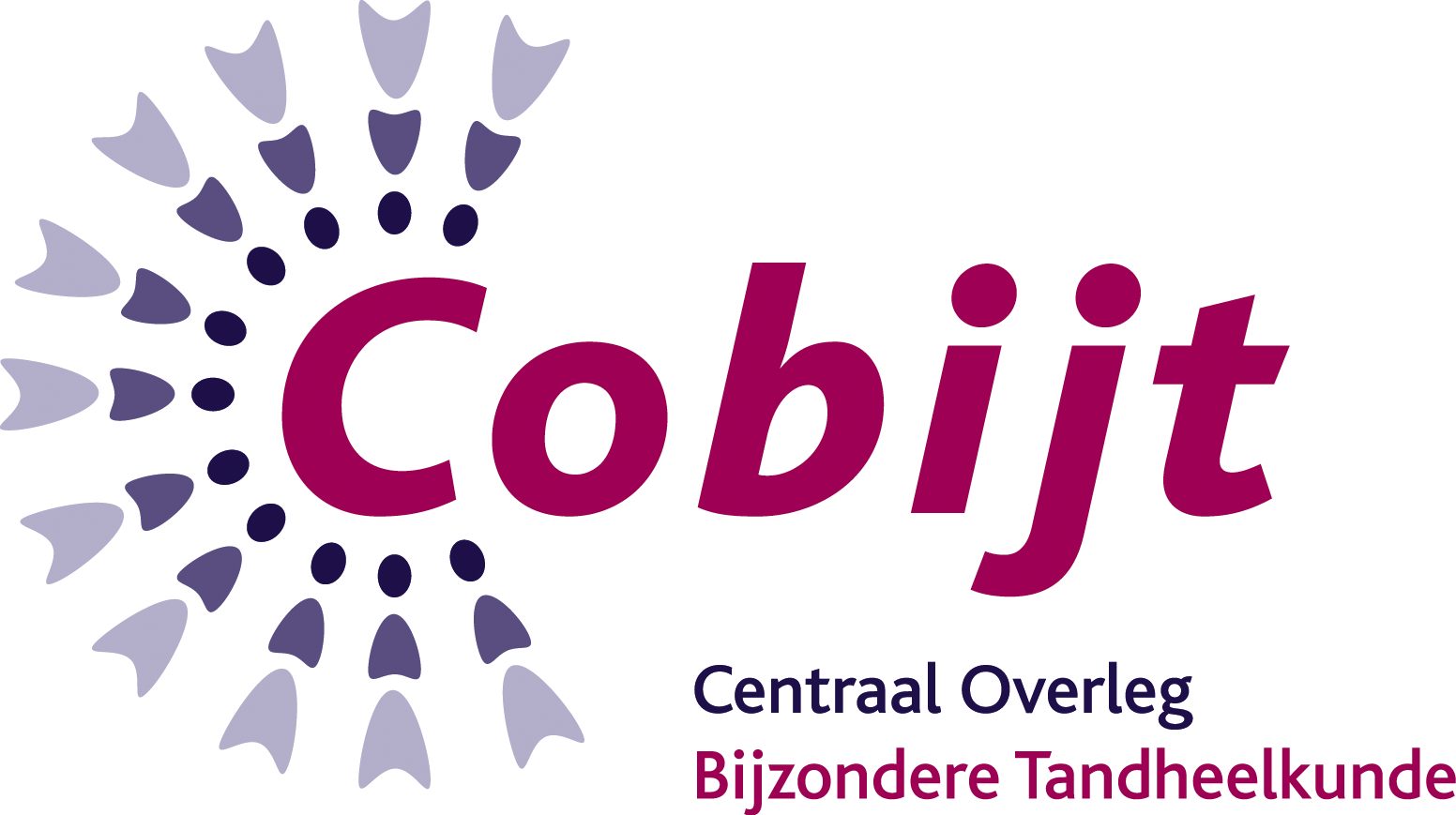 Commissie Zorgverzekeraars Nederland
Ontwikkelingen
Doel:

Transparantie
Doelmatige zorg, lagere kosten per patiënt
Meer patiënten bedienen
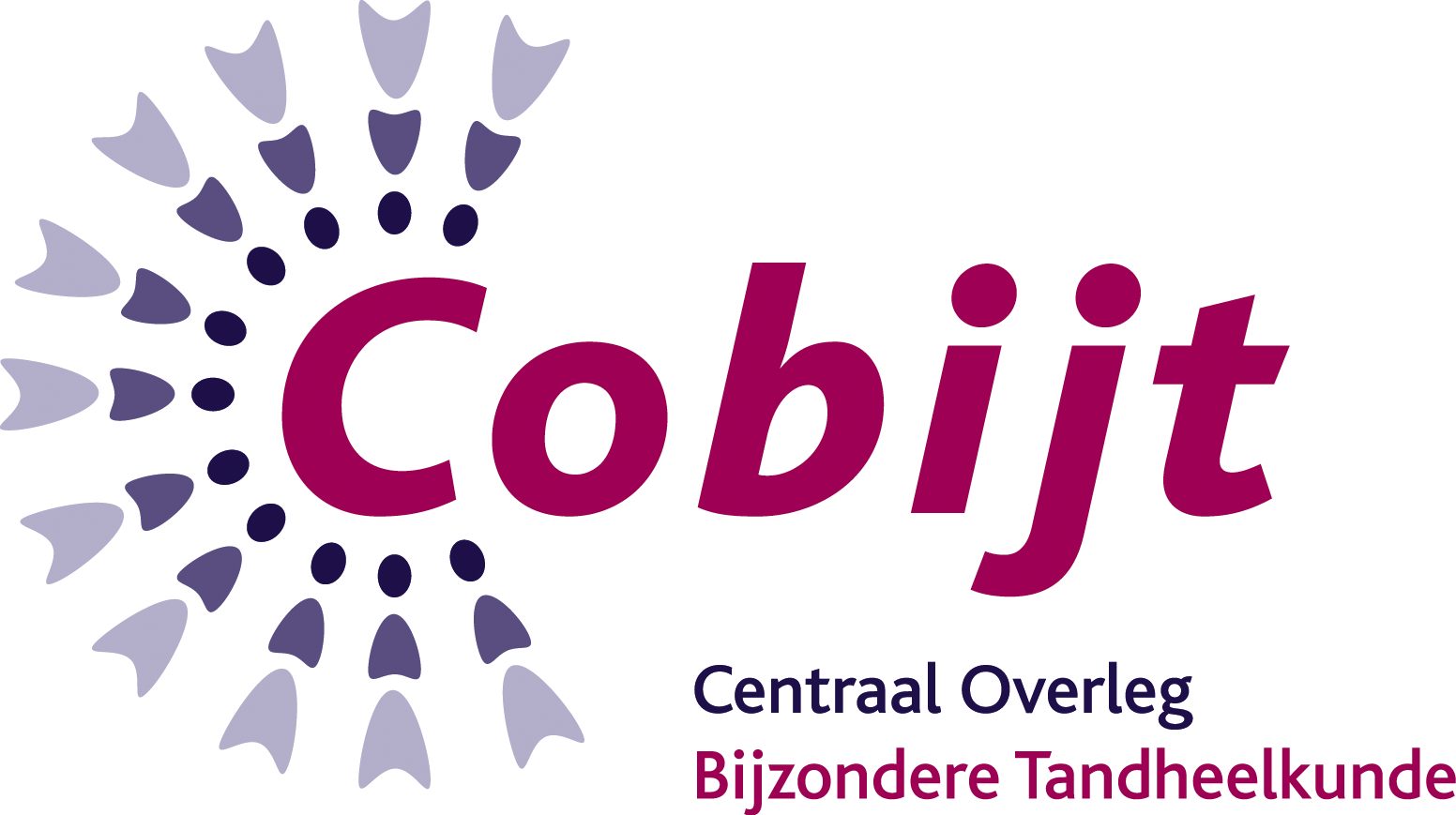 commissie Zorgverzekeraars Nederland
Ontwikkelingen

Salariskosten Tandartsen
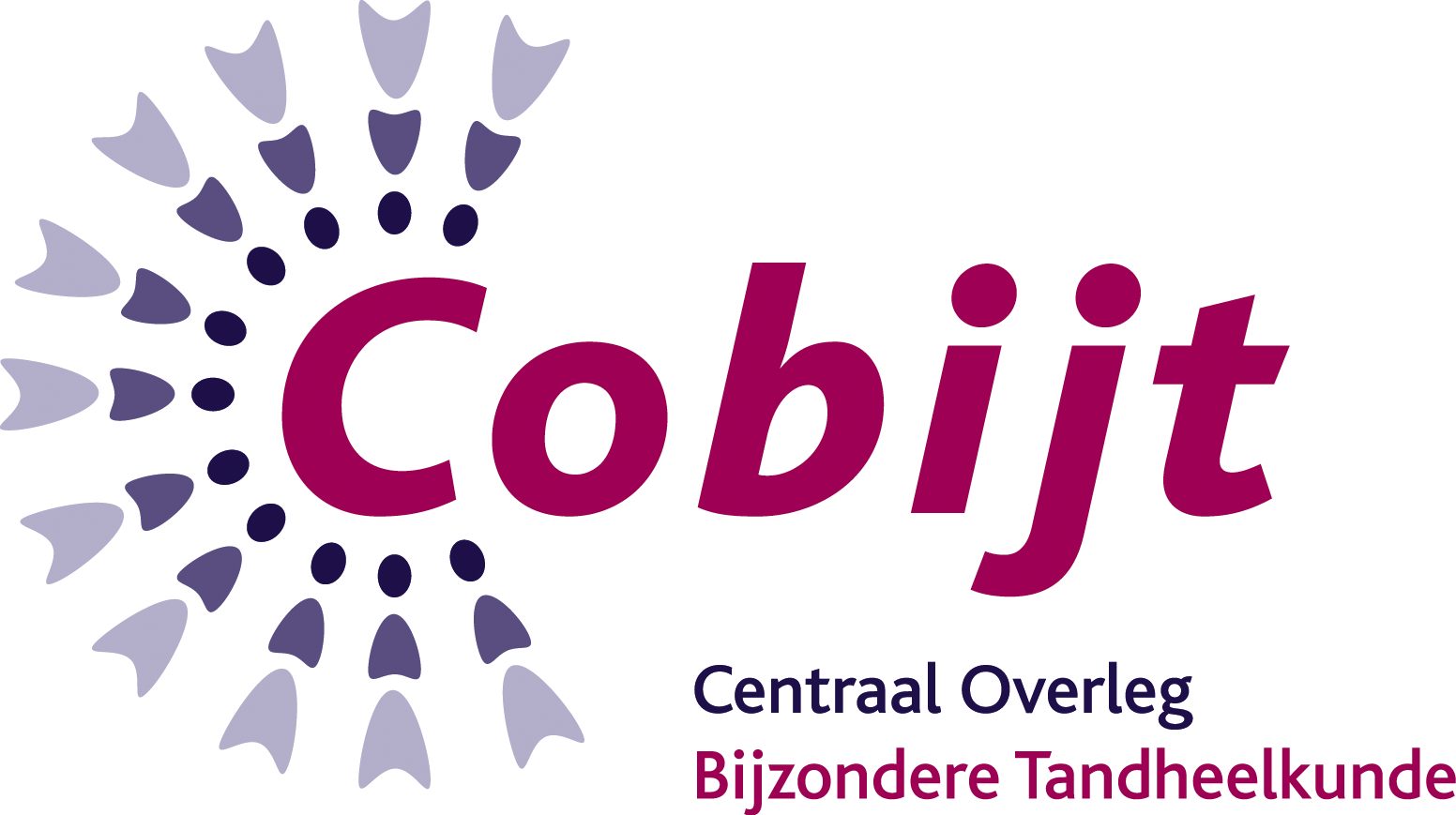 salarisschalen van de CAO ziekenhuizen per 1 juni 2024
Ter vergelijking CAO ZH en UMC
FWG CAO ZH        Schaal  UMC
FWG 35-11               7- 8
FWG 55-12             10-12
FWG 70-15             14- 9      
FWG 75-17             16- 9 / 18-4
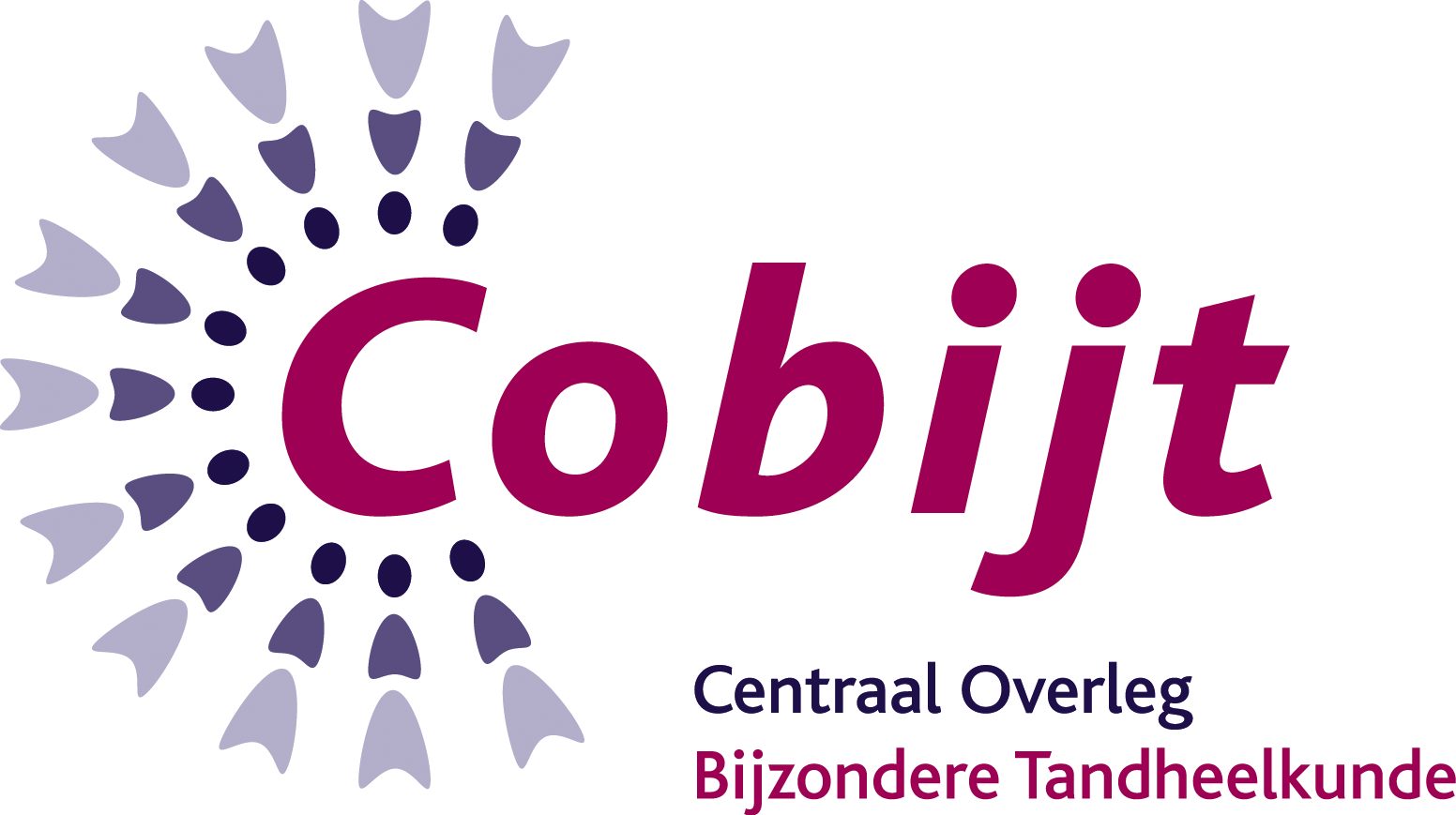 [Speaker Notes: Aanvaardbaar zijn de werkelijke salariskosten van orthodontisten, tandartsen tot maximaal € 163.846,– , mondhygiënisten, tandprothetici en faciaal prothetisten (HBO) per jaar per 1,0 fte tandarts. zoals hieronder aangegeven. Dit bedrag komt overeen met de arbeidskostencomponent voor de vrijgevestigde tandarts algemeen practicus. geldend bij de salarisschalen van de CAO-ziekenhuizen per 1 juni 2024.]
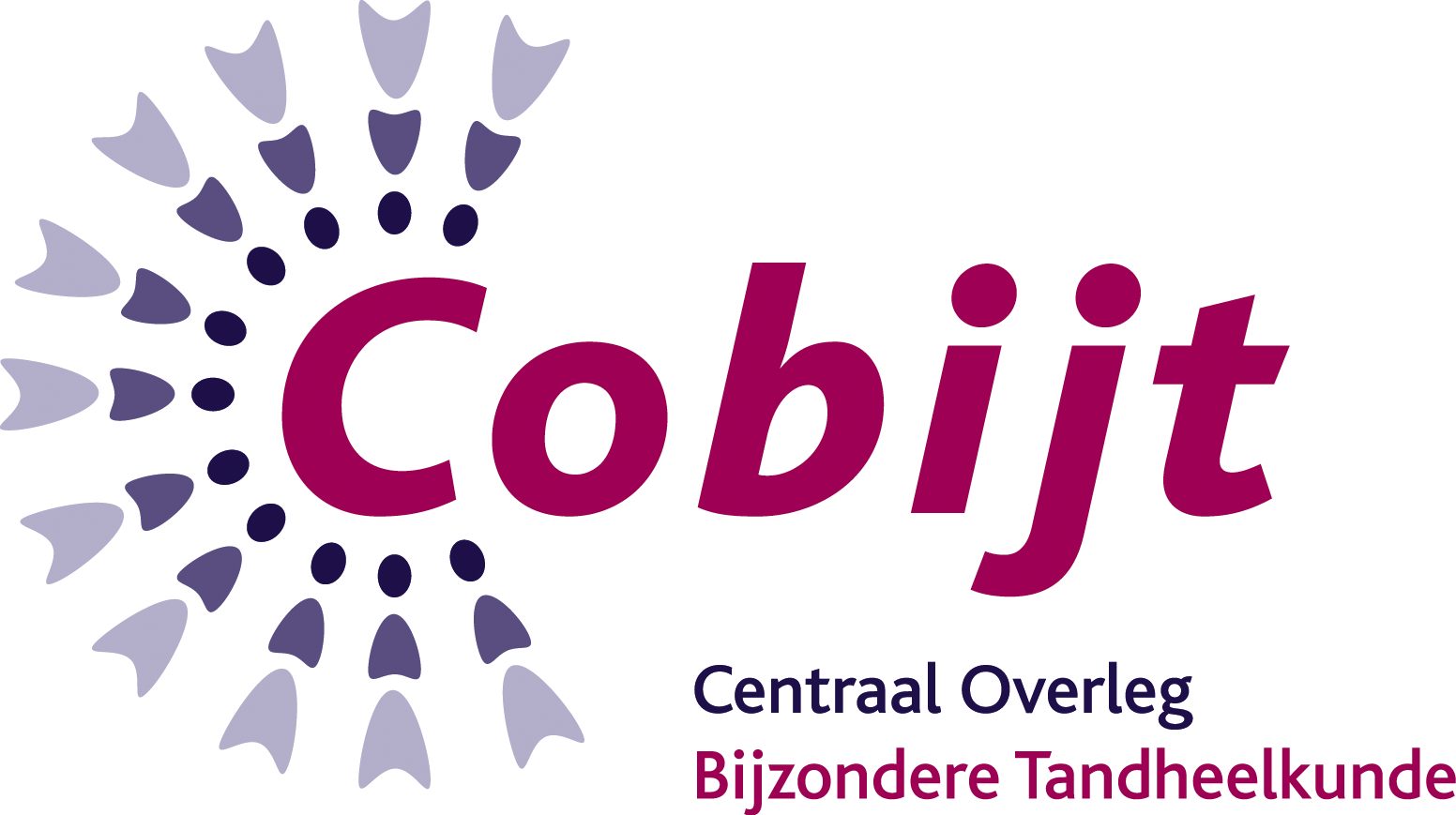 Commissie Zorgverzekeraars Nederland
Ontwikkelingen
Vergoeding management(taken):
In geval dat een tandarts coördinerende of management taken verricht, valt die formatie en bijhorende arbeidskostencomponent voor die taken onder deze post


De aanvaardbare werkelijke kosten voor management(taken) zijn afhankelijk van het aantal fte tandartsen. 

Grotere instellingen: (≥ 2,0 fte tandartsen) 
geldt maximaal € 20.627,– per 1,0 fte tandarts.
 
Kleinere instellingen (1,0 ≤ fte tandartsen < 2,0) (wel 4 werkzaam)
geldt maximaal € 10.314,– per jaar per 1,0 fte tandarts, 

De bedragen worden jaarlijks aangepast volgens het OVA-percentage.
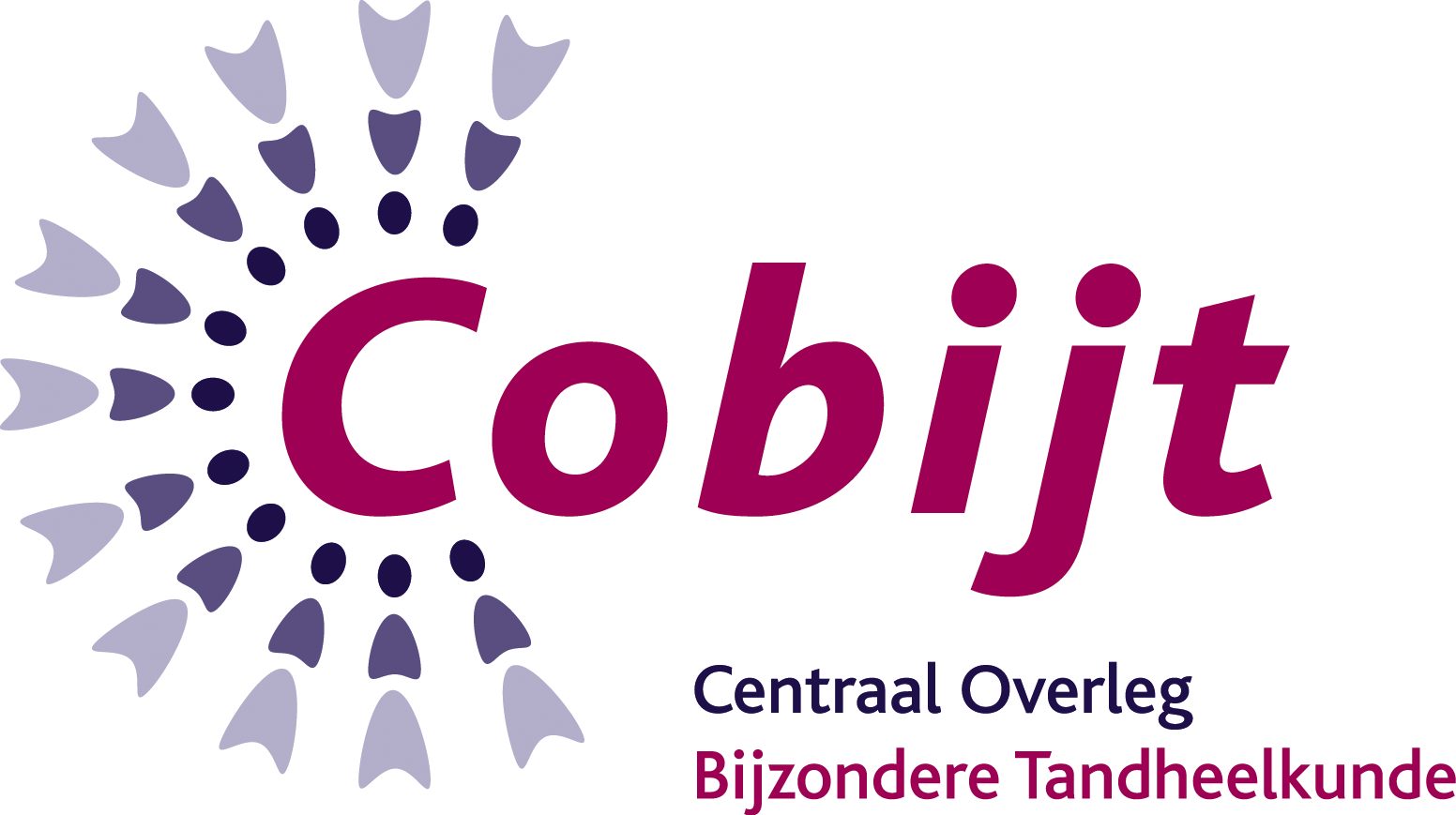 [Speaker Notes: . Vergoeding management(taken)
De aanvaardbare werkelijke kosten voor management(taken) zijn afhankelijk van het aantal fte tandartsen. Voor grotere instellingen (≥ 2,0 fte tandartsen) geldt als aanvaardbaar de werkelijke kosten tot maximaal € 20.627,– per 1,0 fte tandarts. Voor de kleinere instellingen (1,0 ≤ fte tandartsen < 2,0) geldt als aanvaardbaar de werkelijke kosten tot maximaal € 10.314,– per jaar per 1,0 fte tandarts, met als voorwaarde dat er minimaal vier tandartsen (parttime) werkzaam moeten zijn om hiervoor in aanmerking te komen. De bedragen worden jaarlijks aangepast volgens het OVA-percentage.
In het geval dat een tandarts coördinerende of management taken verricht, valt die formatie en bijbehorende arbeidskostencomponent voor die taken onder deze post.]
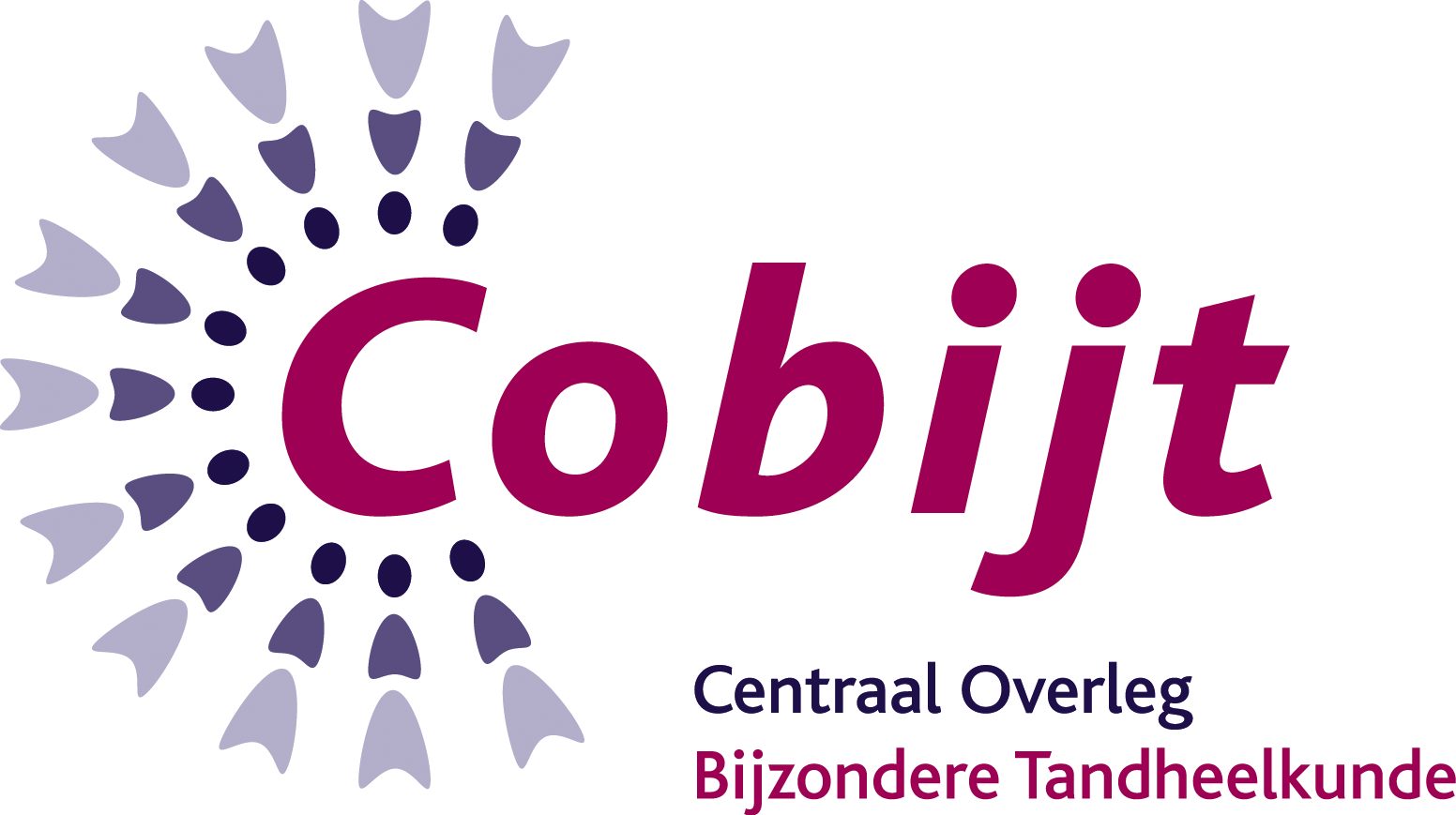 Commissie Zorgverzekeraars Nederland Ontwikkelingen
Salaris ondersteunend (tandheelkundig) team:

Voor het ondersteunend team en voor overige personeelskosten:

 Per Fte TA maximaal € 114.874,– per jaar per

De basis voor deze normatieve post is anders dan bij de andere normatieve kostenposten vanwege de ondersteuning die alle behandelaren nodig hebben in een CBT-setting. Bij de begroting en nacalculatie dienen de fte’s, functies en bijbehorende arbeidskostencomponenten transparant aangeleverd te worden.

 Het bedrag wordt jaarlijks aangepast met de mutatie volgens het OVA-percentage.
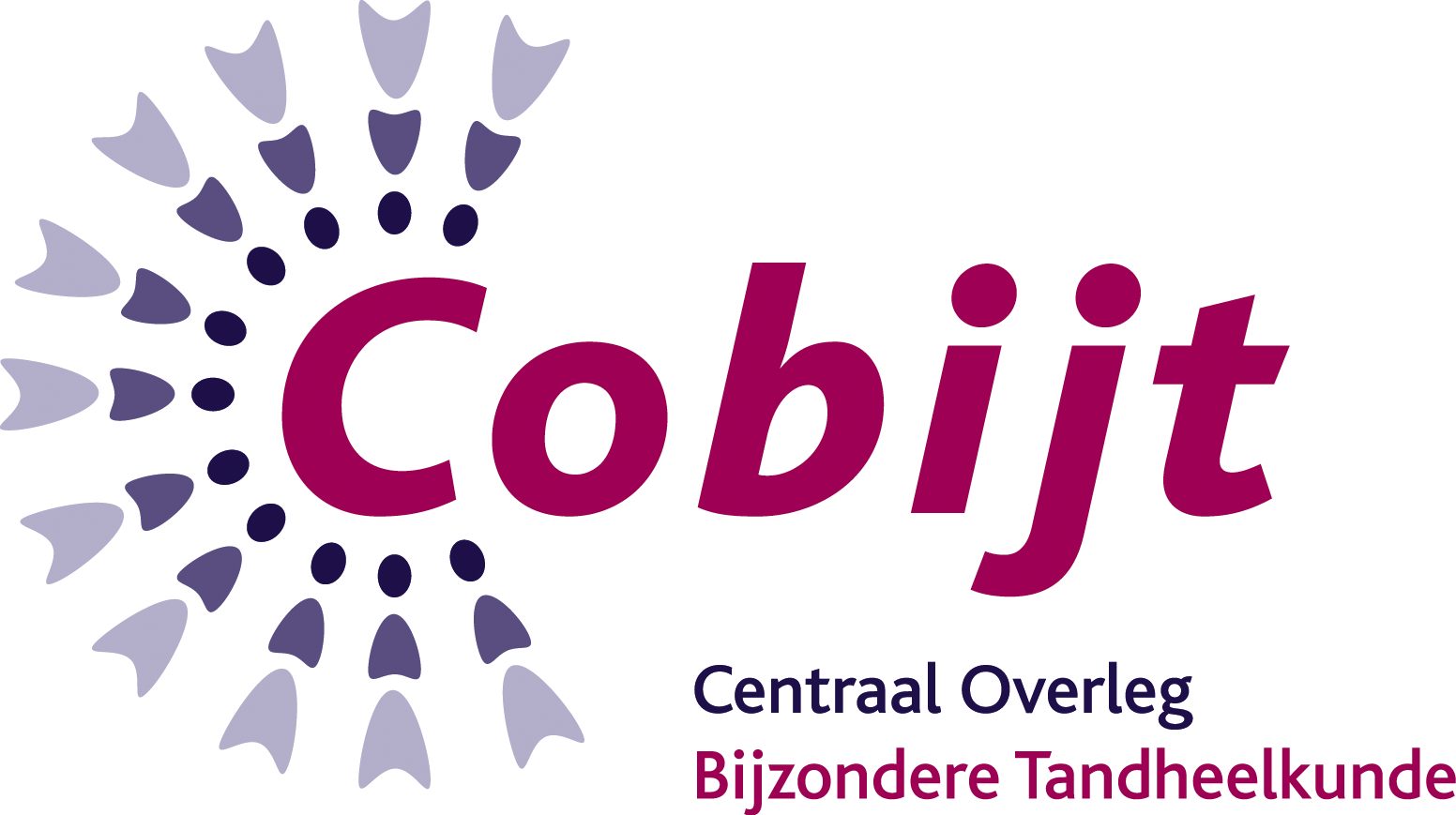 [Speaker Notes: . Vergoeding ondersteunend (tandheelkundig) team
Aanvaardbaar zijn de werkelijke kosten voor salarissen van het ondersteunend (tandheelkundig) team en voor overige personeelskosten tot maximaal € 114.874,– per jaar per 1,0 fte tandartsvan de formatieve post 1a, 1b, 1c en 1d. De basis voor deze normatieve post is anders dan bij de andere normatieve kostenposten vanwege de ondersteuning die alle behandelaren nodig hebben in een CBT-setting. Bij de begroting en nacalculatie dienen de fte’s, functies en bijbehorende arbeidskostencomponenten transparant aangeleverd te worden. Het bedrag wordt jaarlijks aangepast met de mutatie volgens het OVA-percentage.]
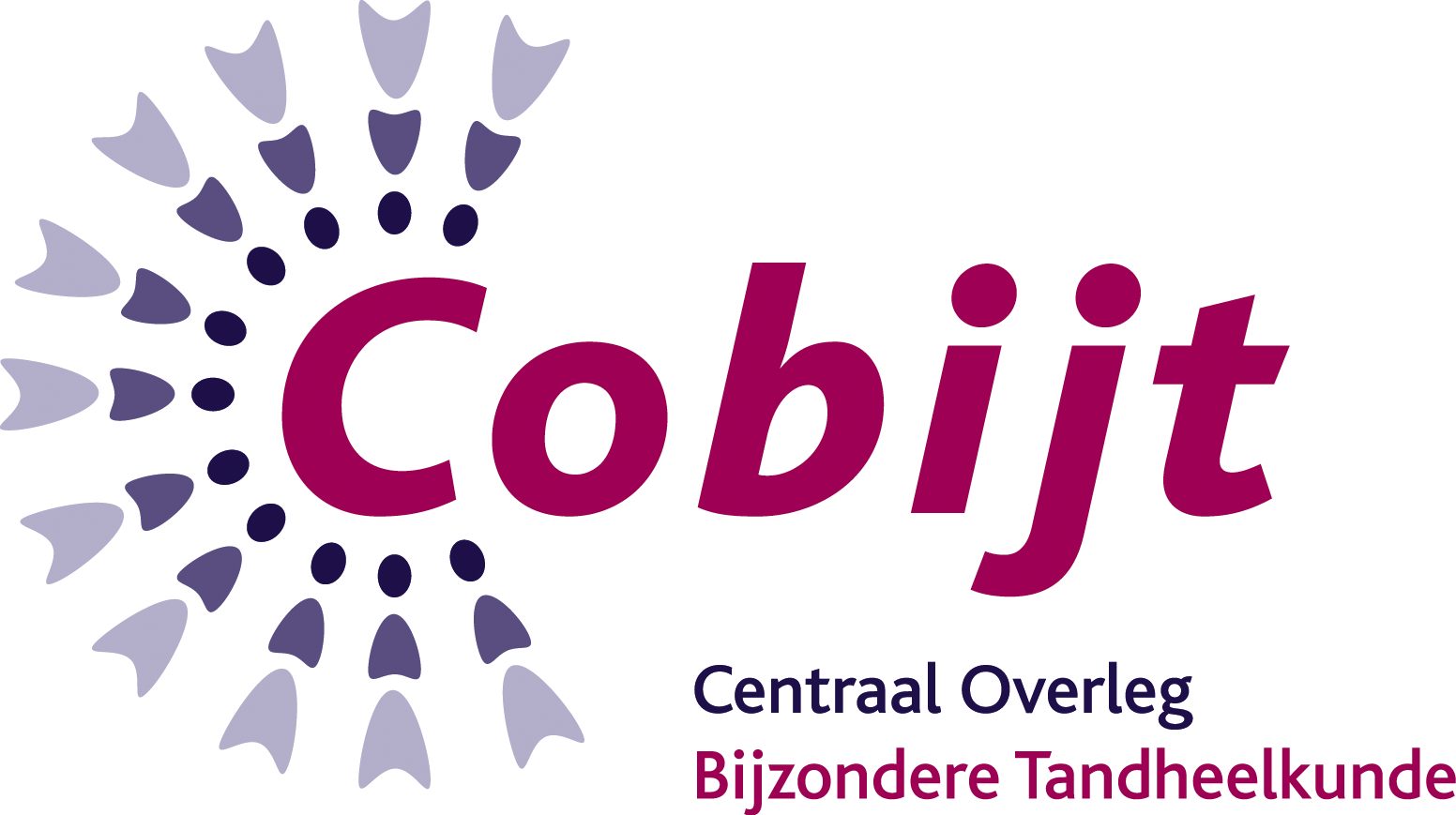 Commissie Zorgverzekeraars Nederland
Ontwikkelingen
Vergoeding bij- en nascholing:

(tandartsen en ondersteunend tandheelkundig team)

 maximaal € 8.160,–  per jaar per 1,0 fte  (van de formatieve post 1a, 1b, 1c en 1d). 


(De basis voor deze normatieve post is anders dan bij de andere normatieve kostenposten omdat voor alle behandelaren hun (her)registratie als behandelaar vereist is binnen een CBT-setting).  

Het bedrag wordt jaarlijks aangepast met de mutatie volgens het CEP-percentage).
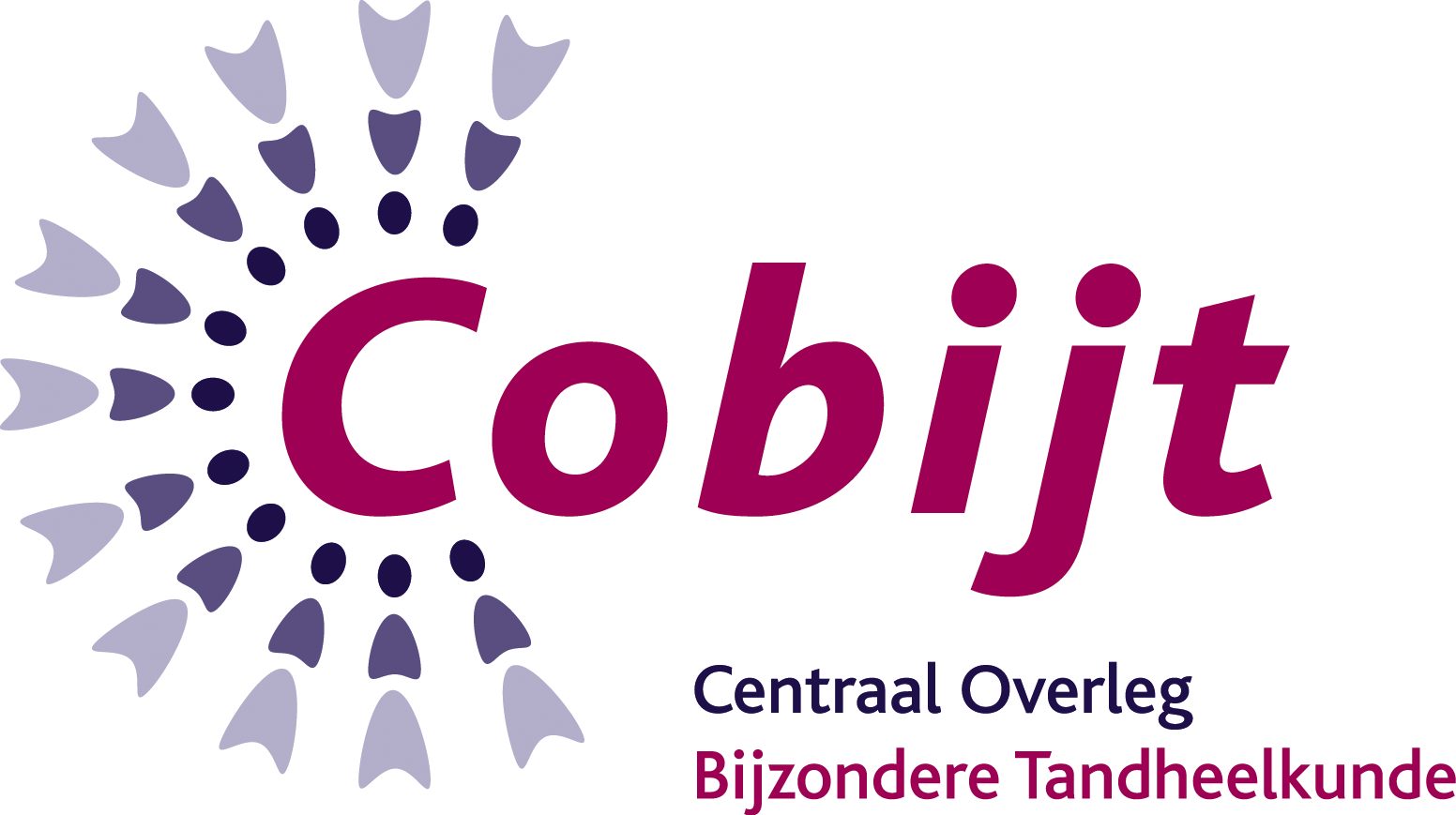 [Speaker Notes: Vergoeding bij- en nascholing
Aanvaardbaar zijn de werkelijke kosten voor bij- en nascholing van tandartsen en ondersteunend tandheelkundig team tot maximaal € 8.160,–  per jaar per 1,0 fte tandarts.van de formatieve post 1a, 1b, 1c en 1d. De basis voor deze normatieve post is anders dan bij de andere normatieve kostenposten omdat voor alle behandelaren hun (her)registratie als behandelaar vereist is binnen een CBT-setting.  Het bedrag wordt jaarlijks aangepast met de mutatie volgens het CEP-percentage.
 Bespreekpunt vanwege uitbreiding behandelaren, wat te doen met kosten per fte 
 Dit hoort naar mijn idee niet in de beleidsregel, maar in de oplegger die meegestuurd wordt met de wijzigingen]
Voorstel aanpassing beleidsregel
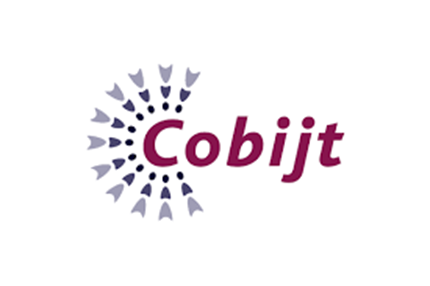 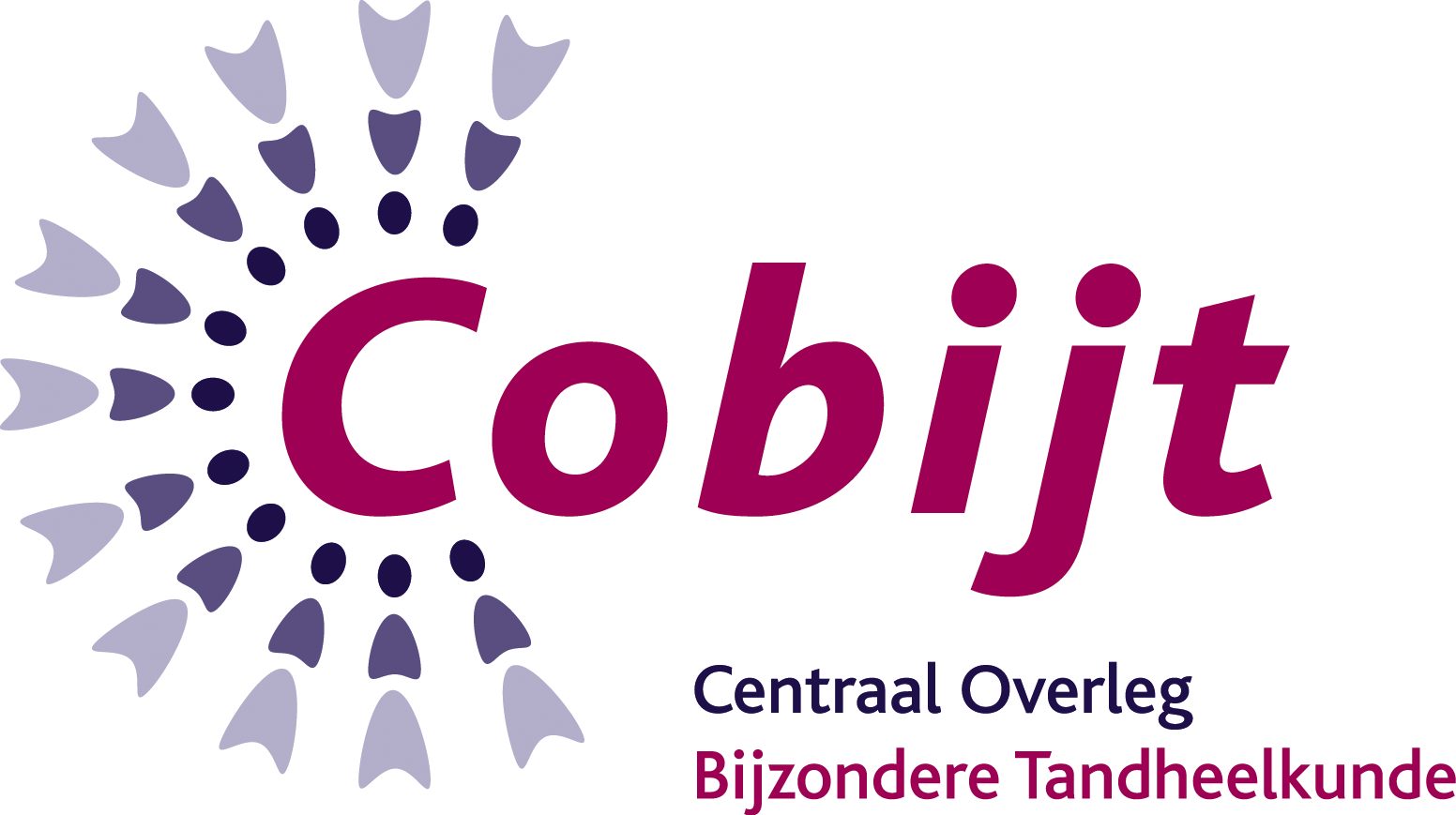 Commissie Zorgverzekeraars Nederland
Ontwikkelingen
Evaluatie 

Eerste stap, door transparantie en ieder jaar monitoren hoe dingen uitpakken, vervolg stappen bespreken
Is er sprake van meer doelmatige zorg (meer patiënten tegen lagere kosten)?

Goedkeuring/stemming tijdens ALV Maart 2024
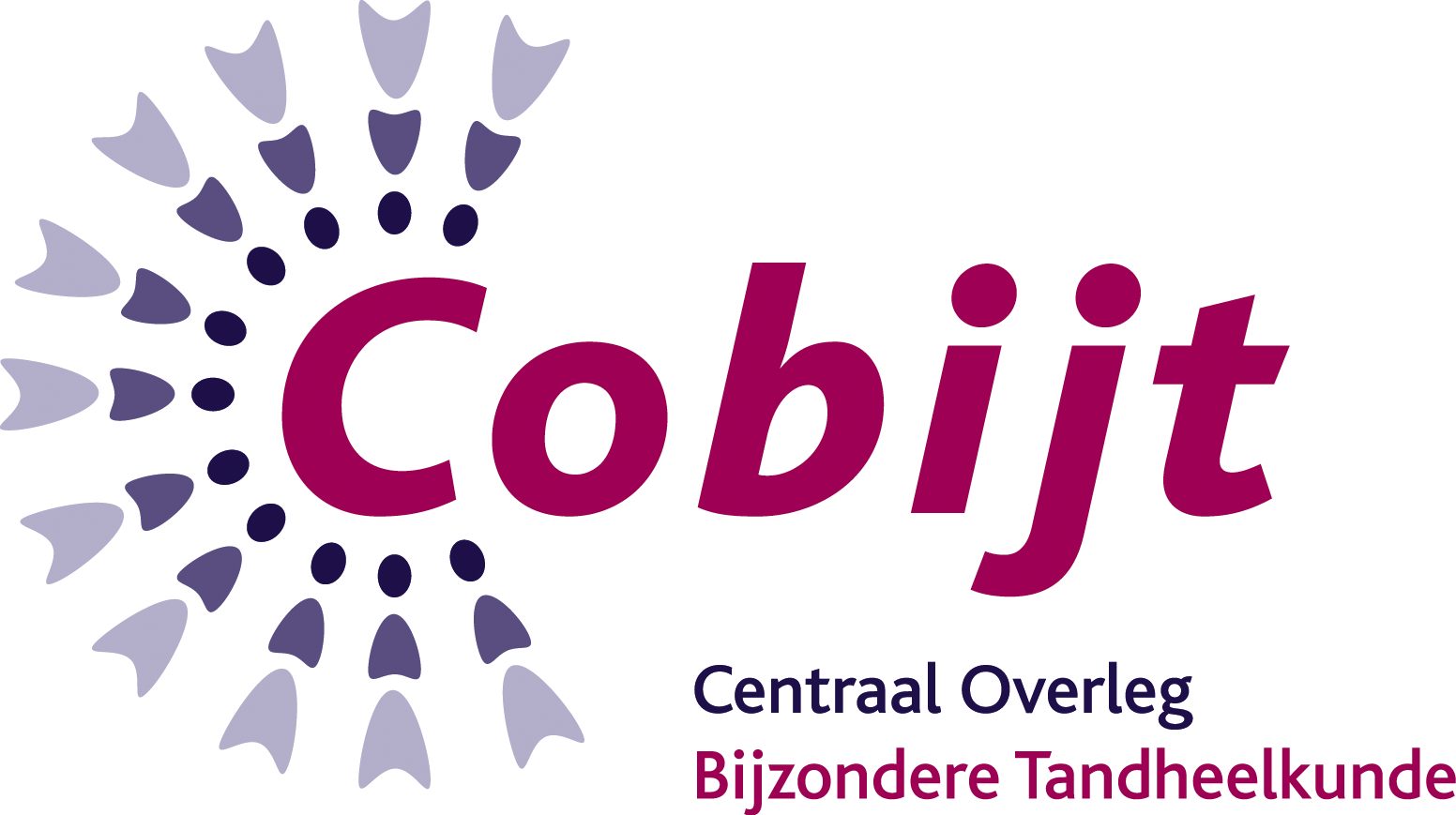 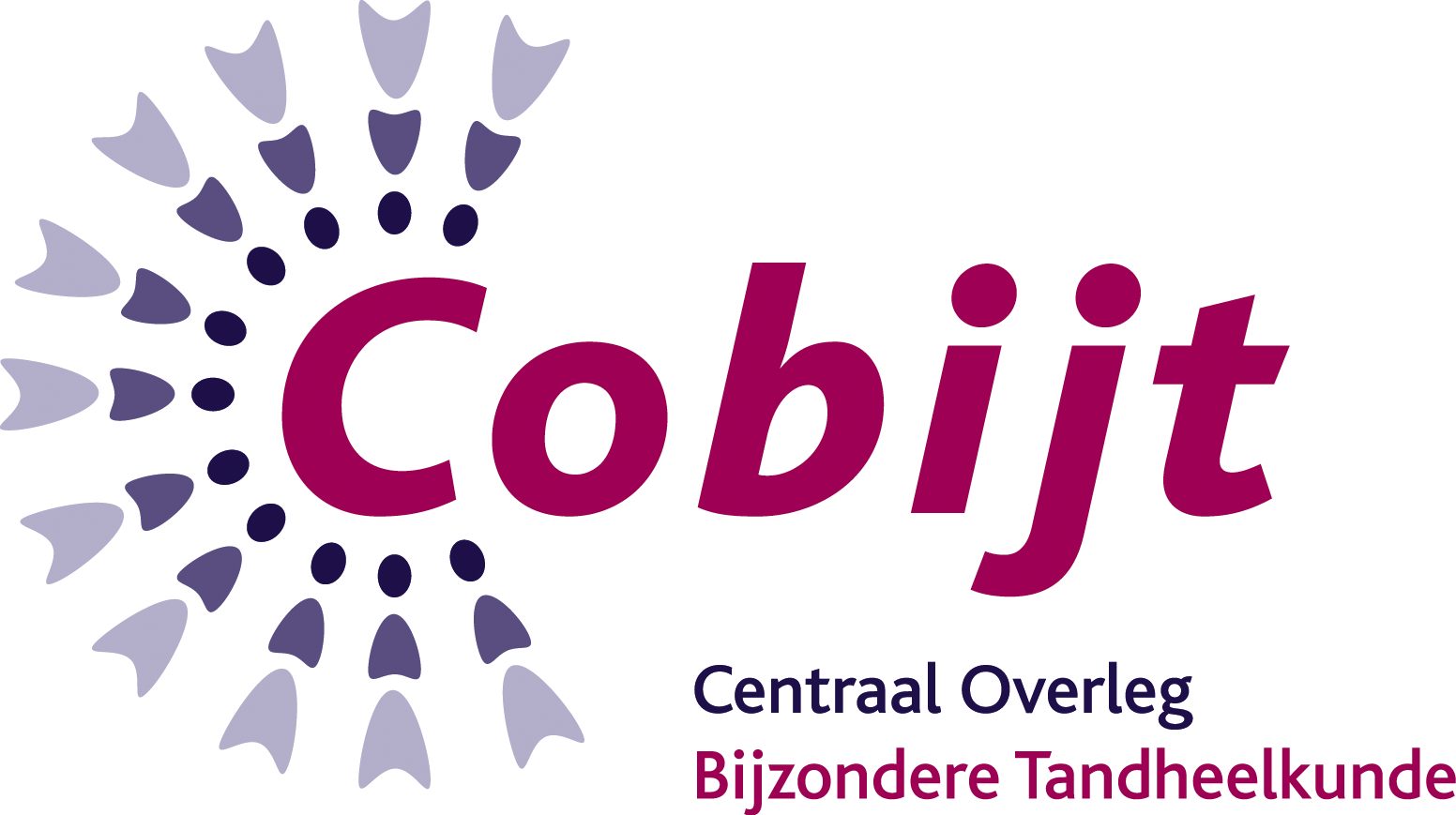 Ontwikkelingen Eigenbijdrage gehandicaptenzorg
Update ontwikkelingen afgelopen maanden:

Q3 en Q4 2023 steeds meer signalen vanuit het veld over het voornemen van zorgverzekeraars om een eigen bijdrage voor mensen met een verstandelijke beperking te gaan handhaven

Geconstateerd dat dat een zorgwekkende ontwikkeling is

Gesprekken met CAT

Gesprekken met KNMT, VMBZ en ZN

Besluit CAT op 20 november 2023 om de “Cat Toetsingsrichtlijn voor aanvragen vanwege verstandelijke beperking” te publiceren op de website van CAT

Erg veel onrust onder de mensen werkzaam in de BT VG
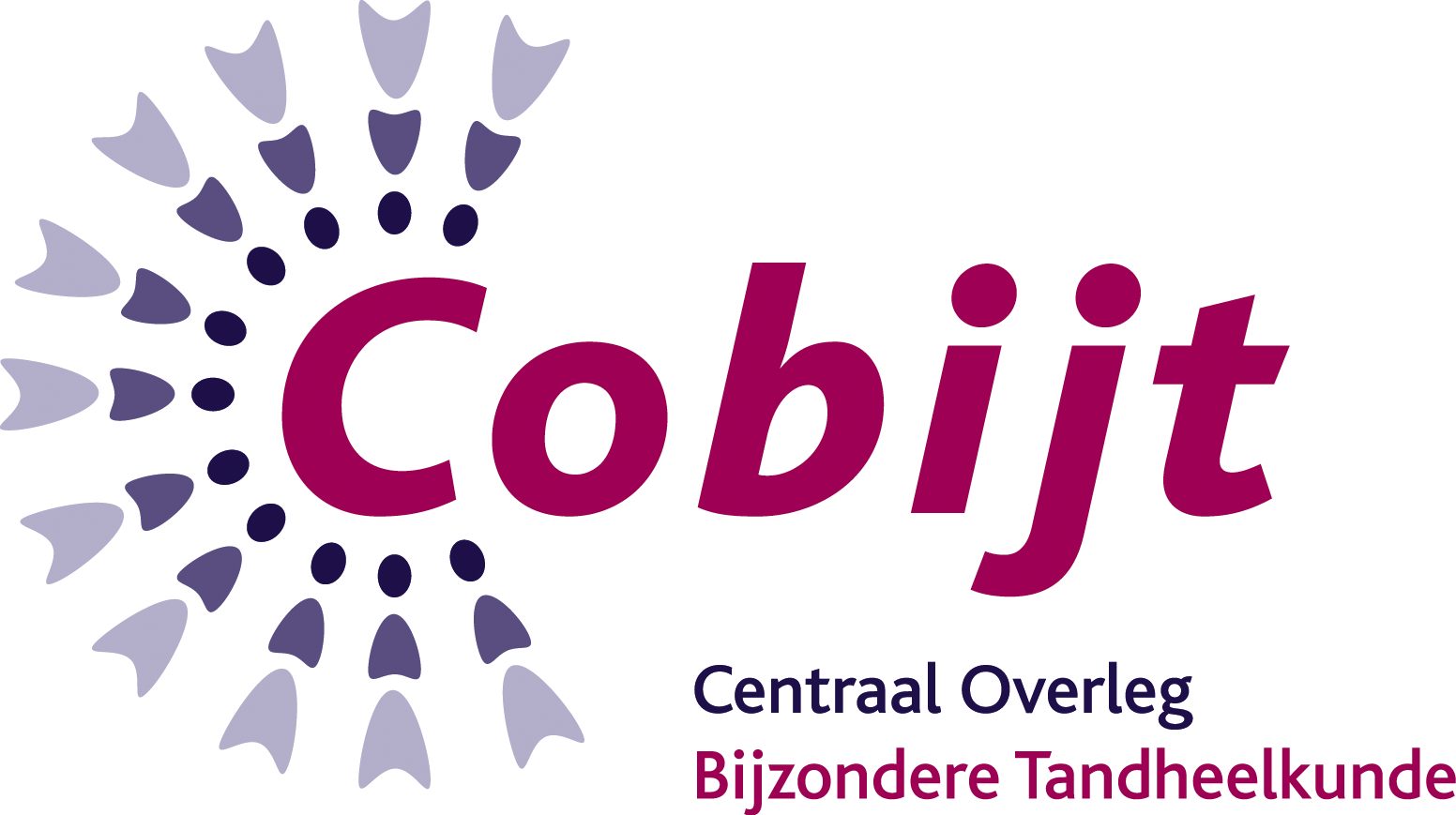 [Speaker Notes: voornemen van verzekeraars om een eigen bijdrage voor mensen met een verstandelijke beperking te gaan handhaven (na 30 jaar),]
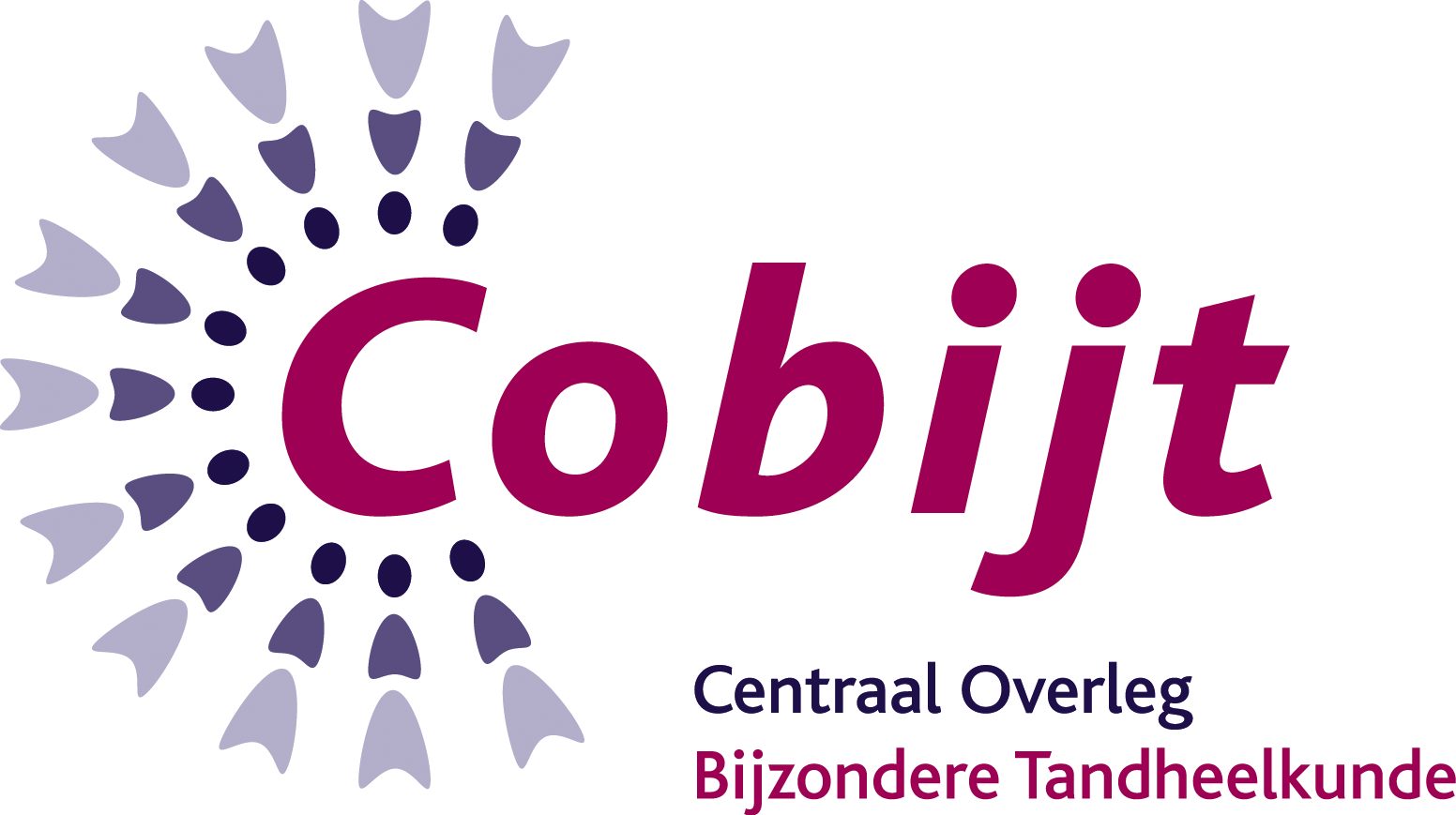 Ontwikkelingen Eigenbijdrage gehandicaptenzorg
Update ontwikkelingen afgelopen maanden:

Na veel protest uit het veld en directe actie naar CAT (op persoonlijke titel) is de Toetsingsrichtlijn (tijdelijk) ingetrokken

Collectieve contacten vanuit Cobijt en VMBZ met leden van CAT resulteert in meer begrip over elkaars invalshoek.

Om uit impasse te komen uitnodiging van ZN om samen met Cobijt en afvaardiging VMBZ bij ZiN in gesprek te gaan 

Grondslag voor EB is uitleg van de wetgeving op de EB uit 1995 door toenmalig minister VWS Els Borst: “er bestaat een plicht op EB daar waar de tandheelkundige behandelnoodzaak niet direct te relateren is aan de afwijking; een cliënt met een aandoening mag niet bevoordeeld worden door geen EB te rekenen”.
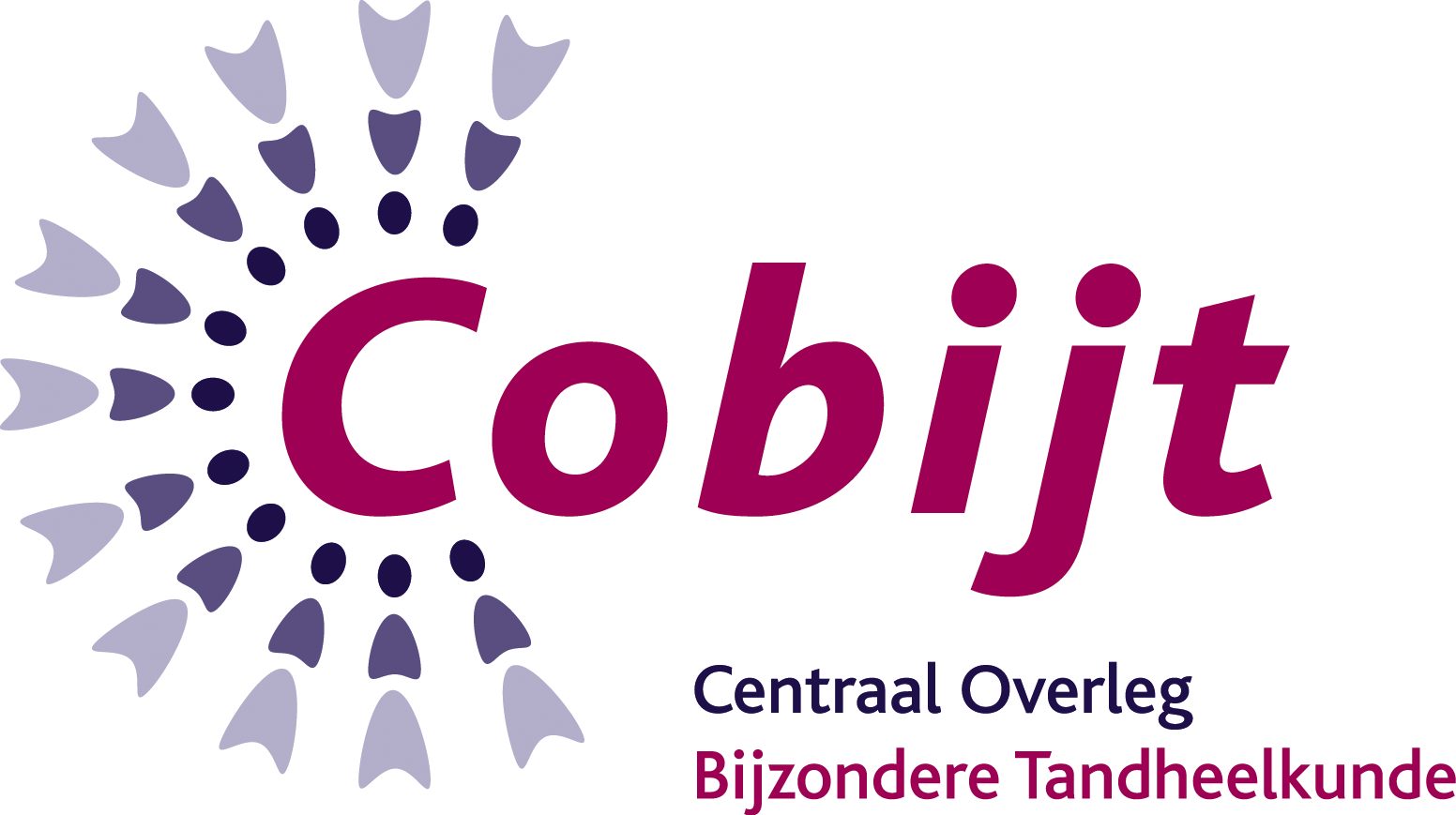 [Speaker Notes: voornemen van verzekeraars om een eigen bijdrage voor mensen met een verstandelijke beperking te gaan handhaven (na 30 jaar),]
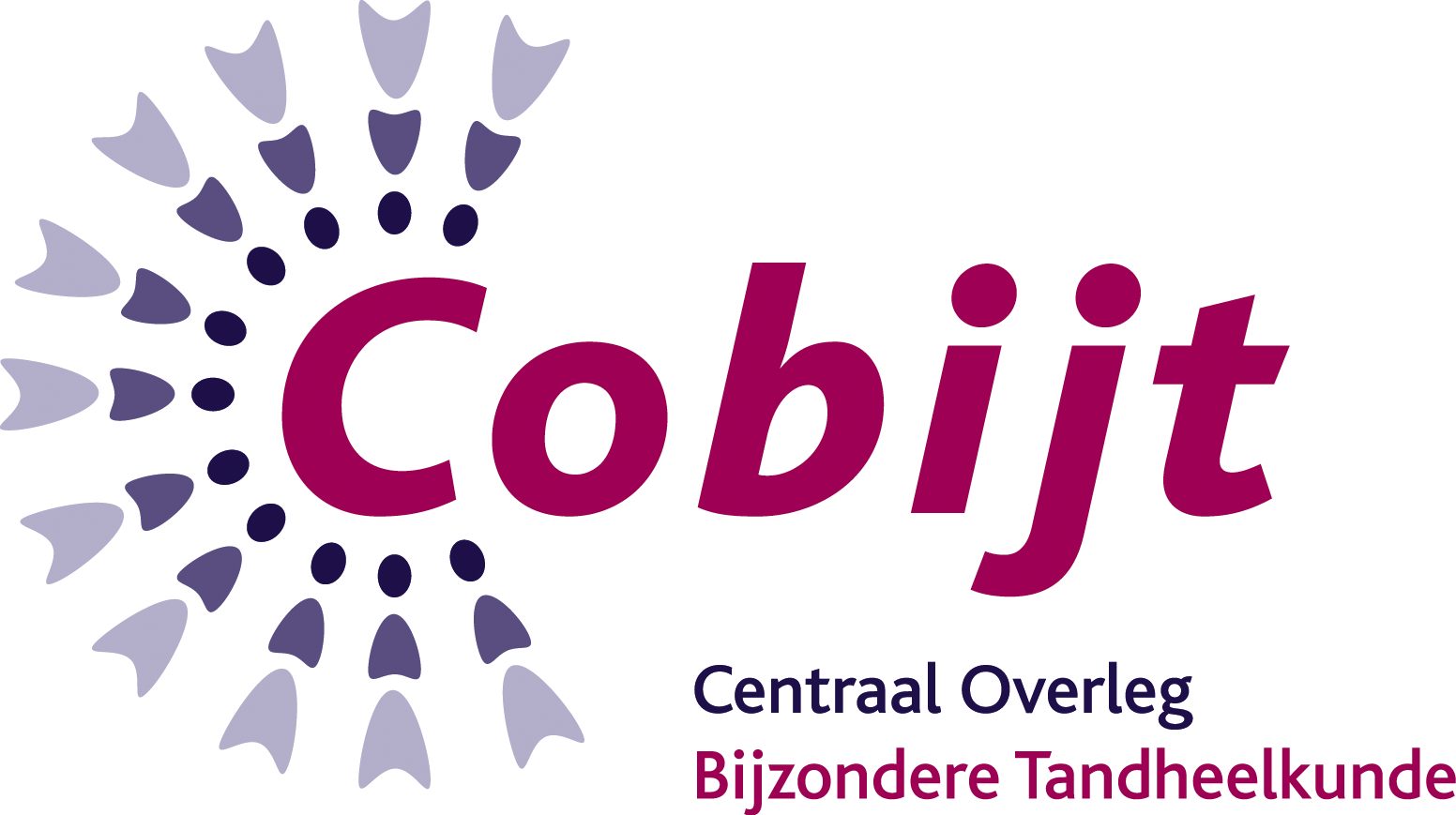 Ontwikkelingen Eigenbijdrage gehandicaptenzorg
Op 30 januari 2024 vond een zeer constructief overleg plaats tussen ZN, Cobijt en afvaardiging VMBZ, en ZiN

Uitgangspunt is de toelichting uit 1995:
“Het hebben van een handicap betekent dus niet per definitie dat aanspraak bestaat op bijzondere tandheelkunde. Er is pas sprake van bijzondere tandheelkunde indien de gewone hulp voor de verzekerde niet voldoende is om een tandheelkundige functie te behouden of verwerven gelijkwaardig aan de functie die hij zou hebben gehad als hij de handicap niet zou hebben.”
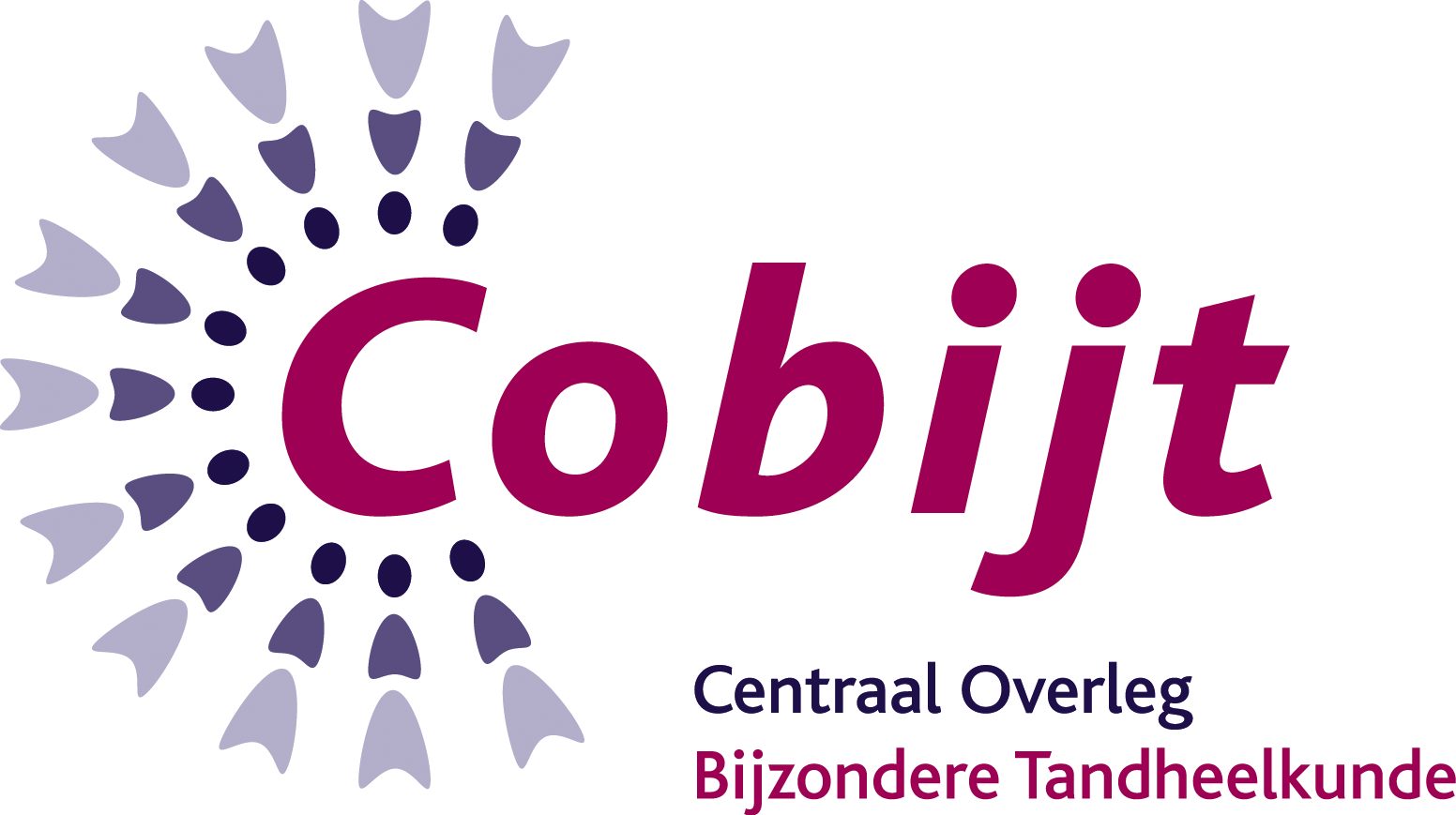 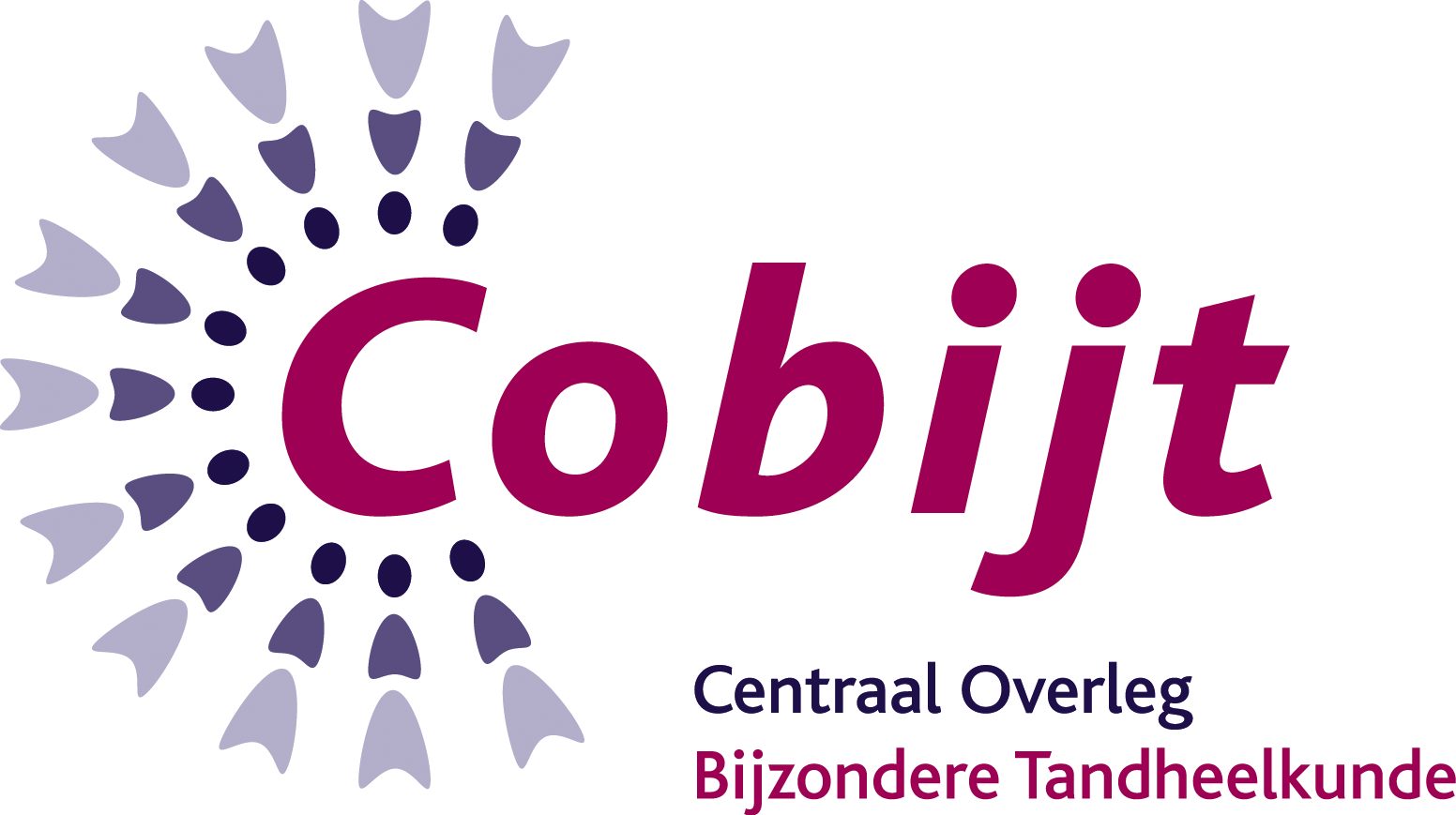 Ontwikkelingen Eigenbijdrage gehandicaptenzorg
Stand van zaken:
Na 29 jaar niet handhaven op dit onderwerp, is het moeilijk dit plotseling in te voeren zonder voorbereiding, en maatschappelijk niet goed uitlegbaar.

Echter er is een wettelijke basis.

Er zijn door ZN samen met Cobijt en VMBZ een aantal voorstellen gedaan om de wettelijke basis uit te leggen en werkzaam te maken

ZiN gaat dit nu afwegen en bij akkoord dan zal CAT dit advies overnemen
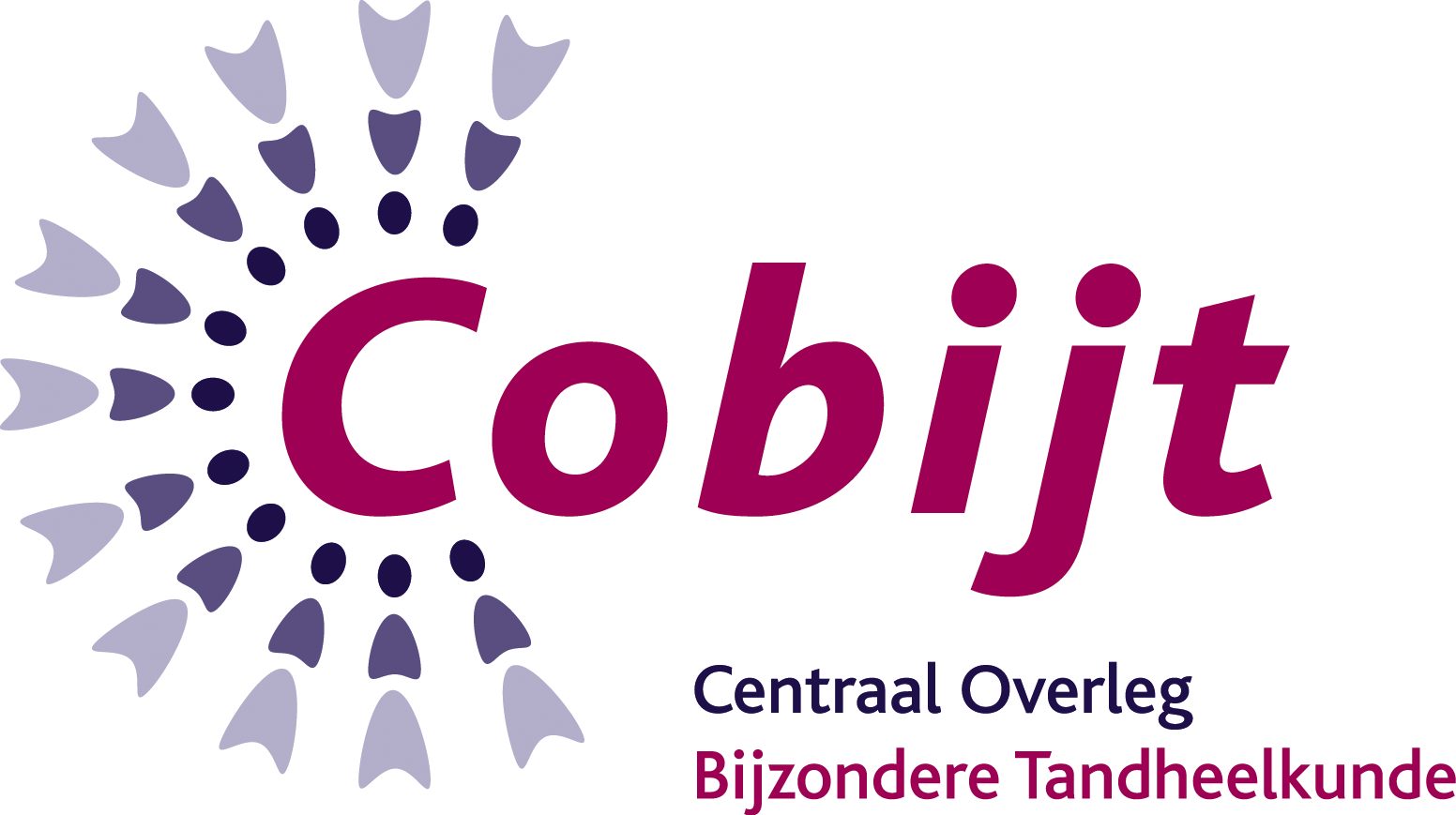